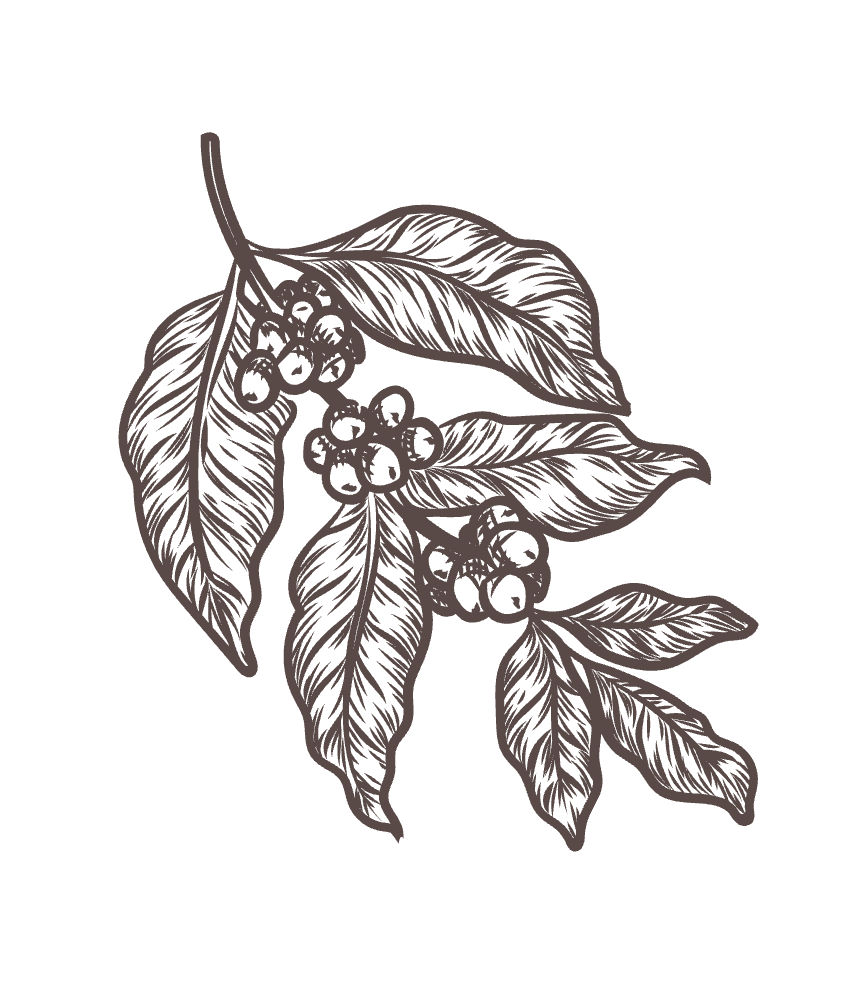 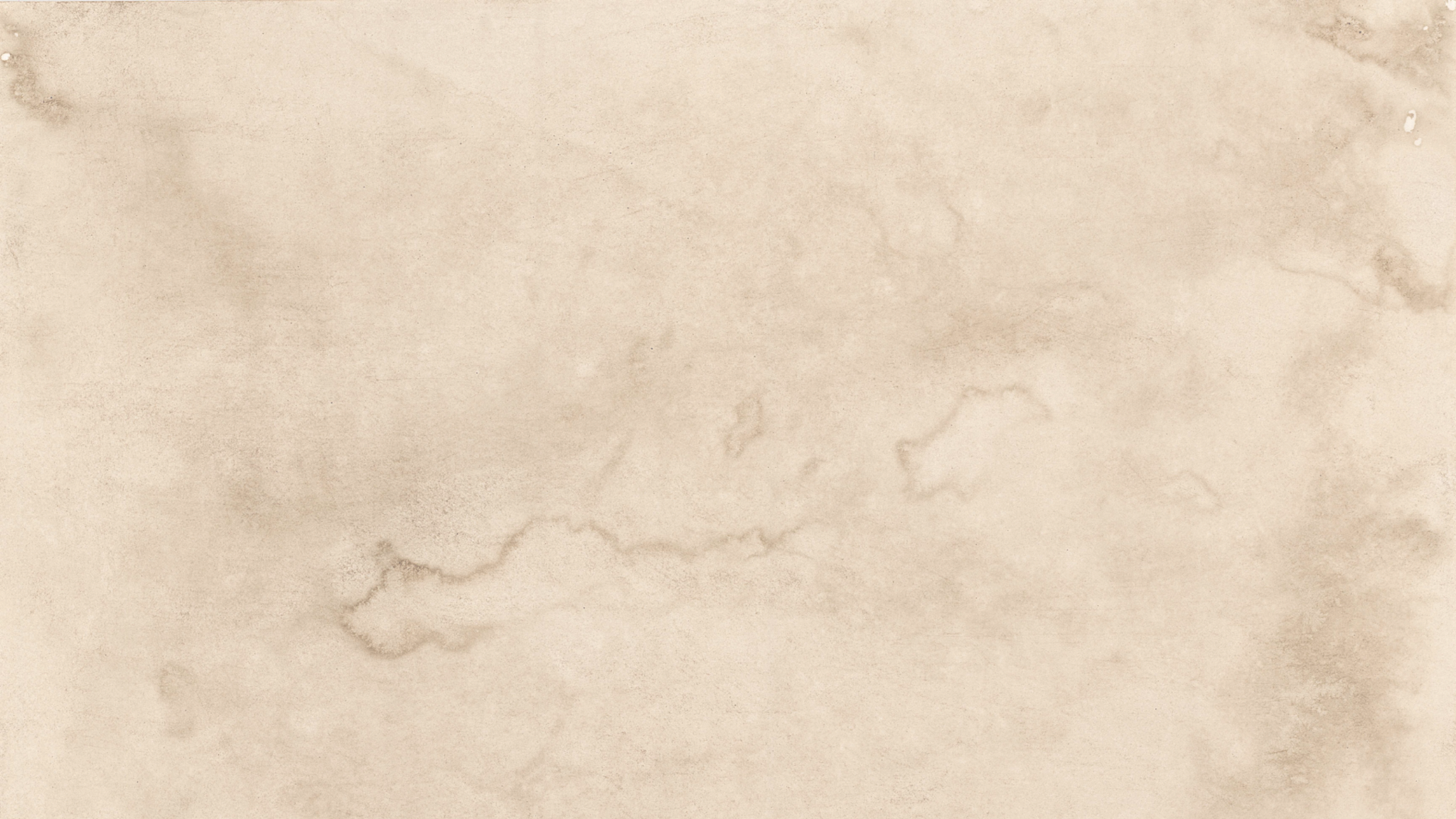 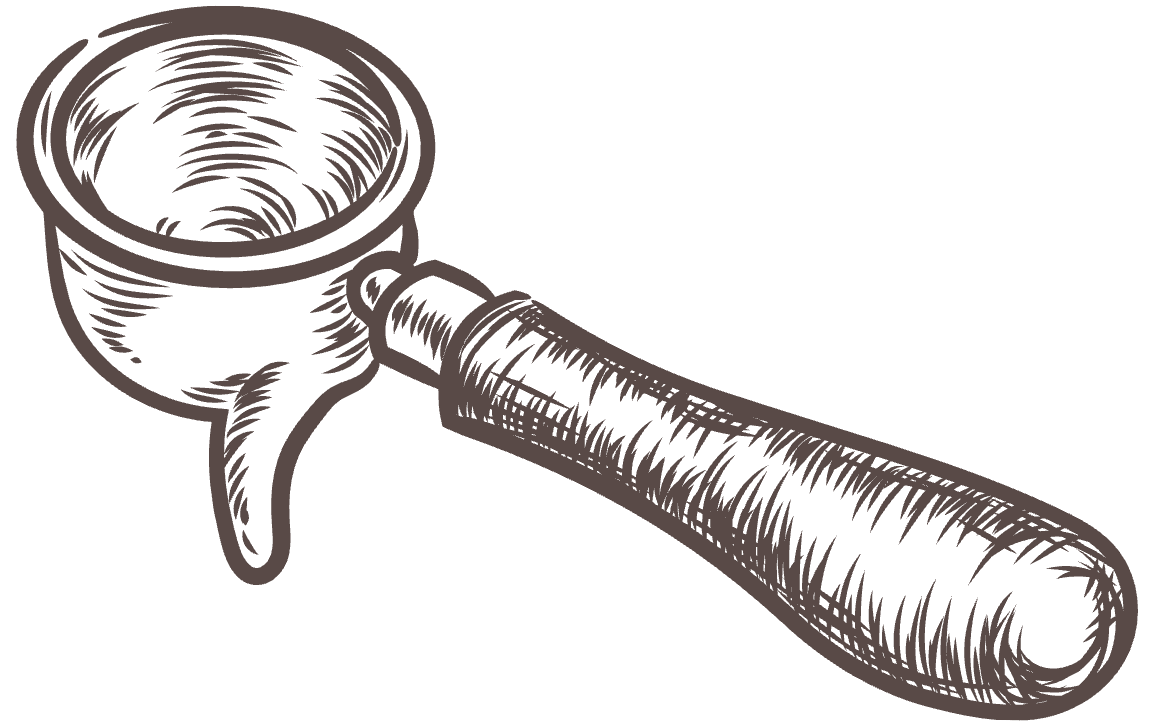 Coffee Shop Barista Resume
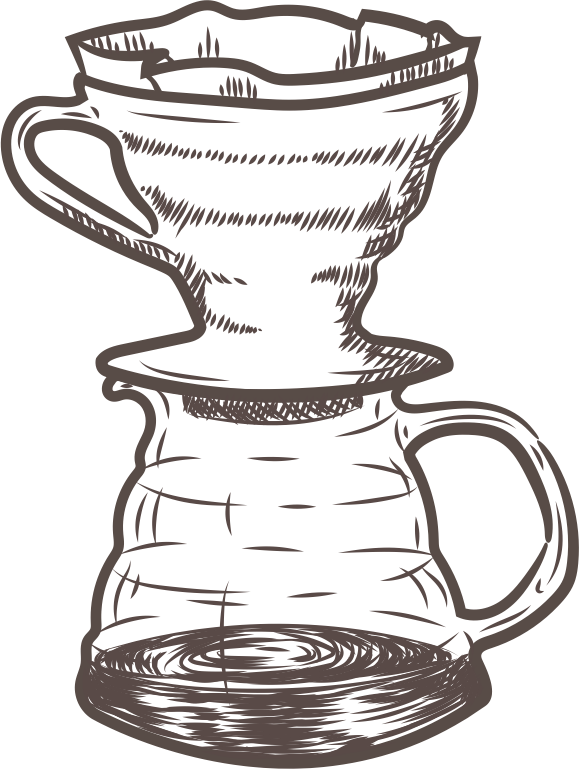 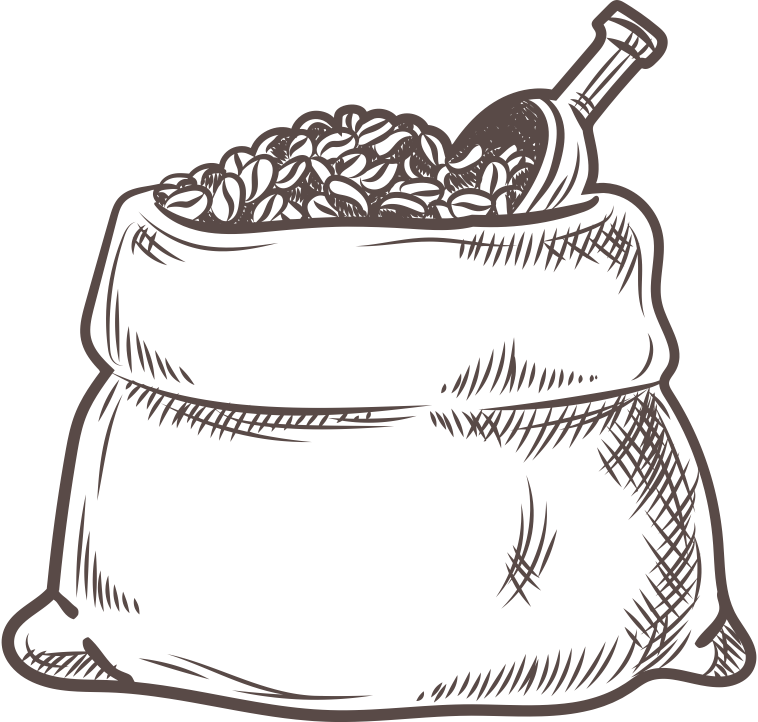 Cute Illustrative Presentation
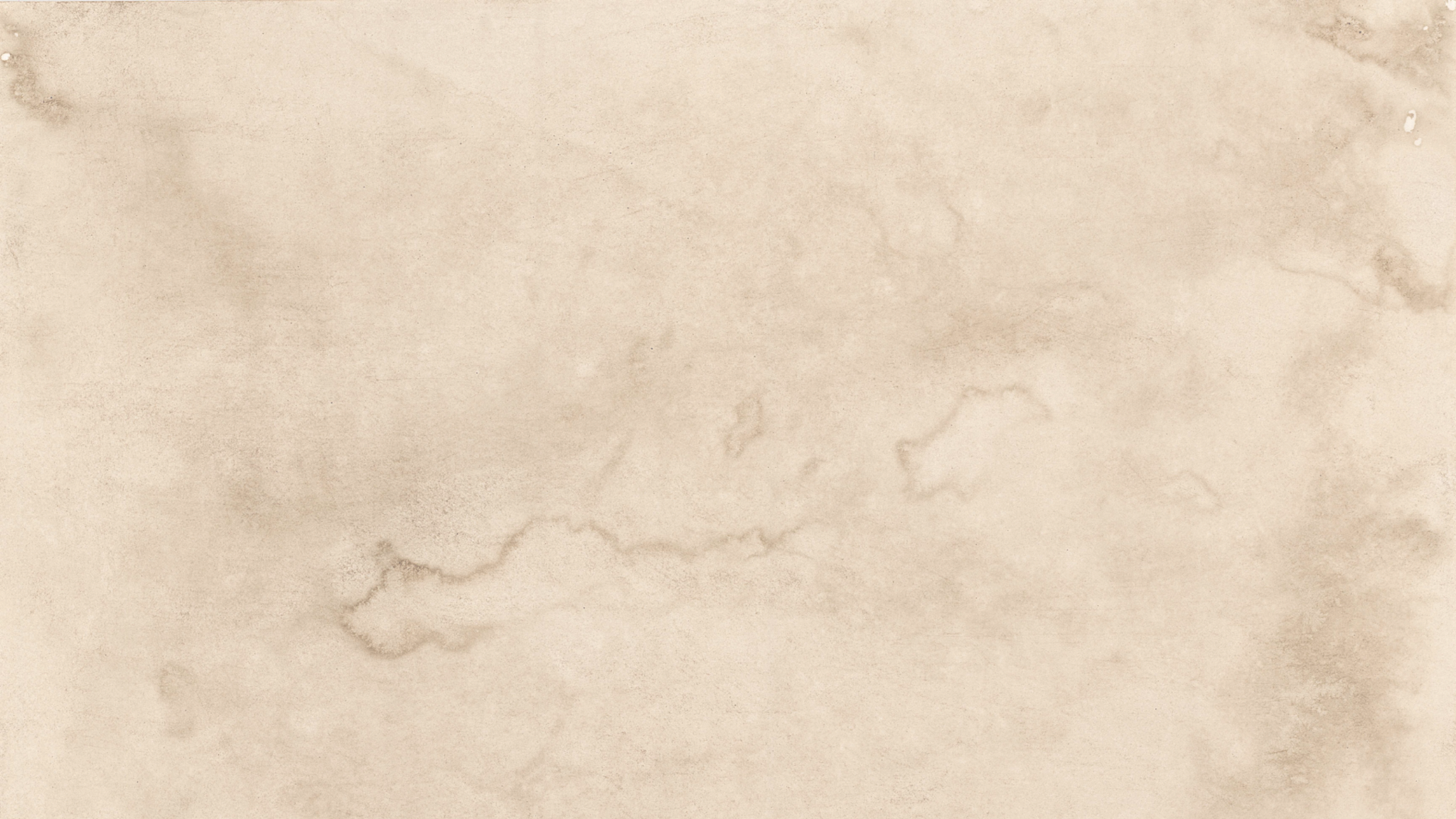 Table of Contents
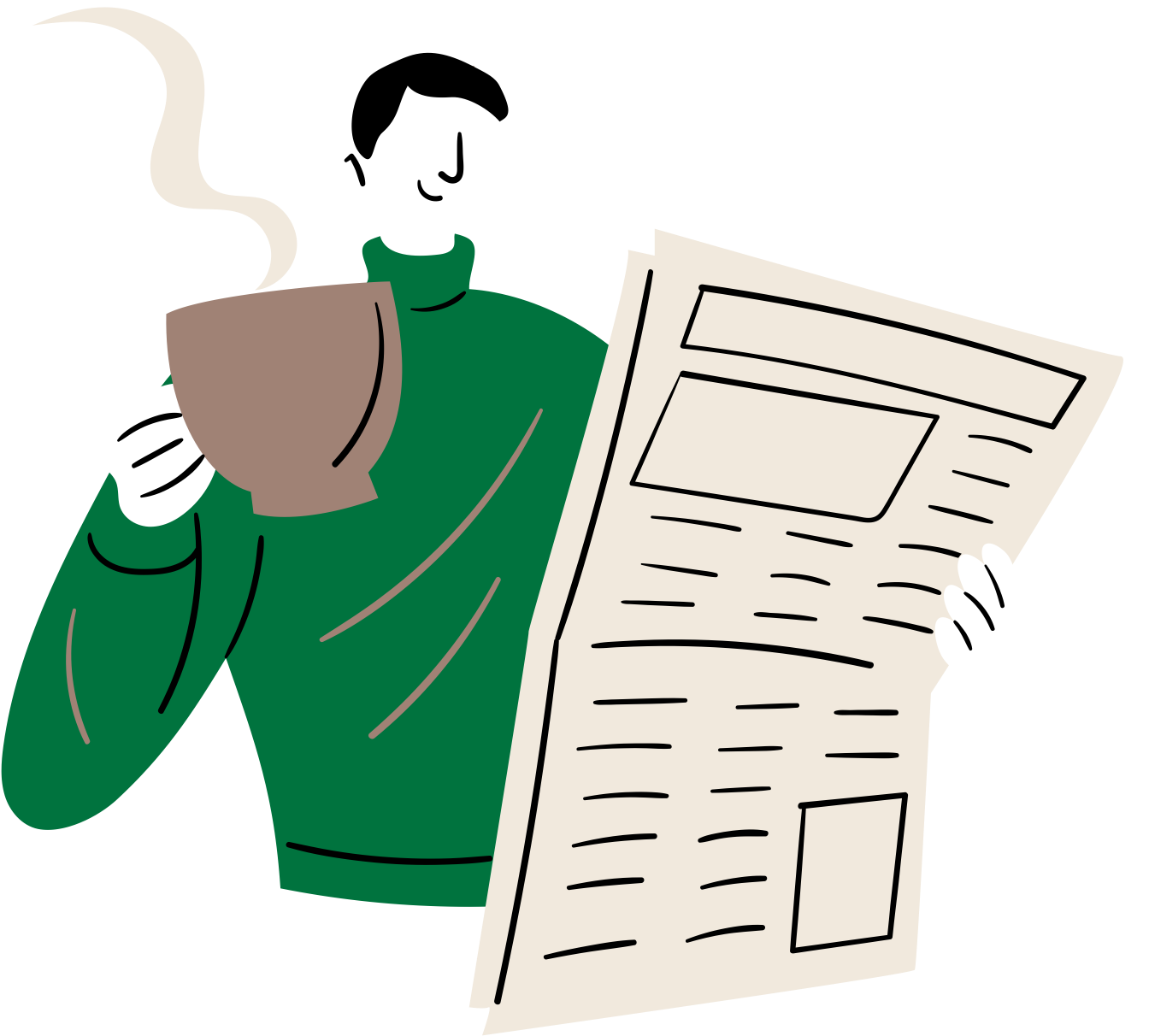 Introduction
Objectives
Experience Overview
Education
Coffee Expertise
Espresso Mastery
Equipment Profiency
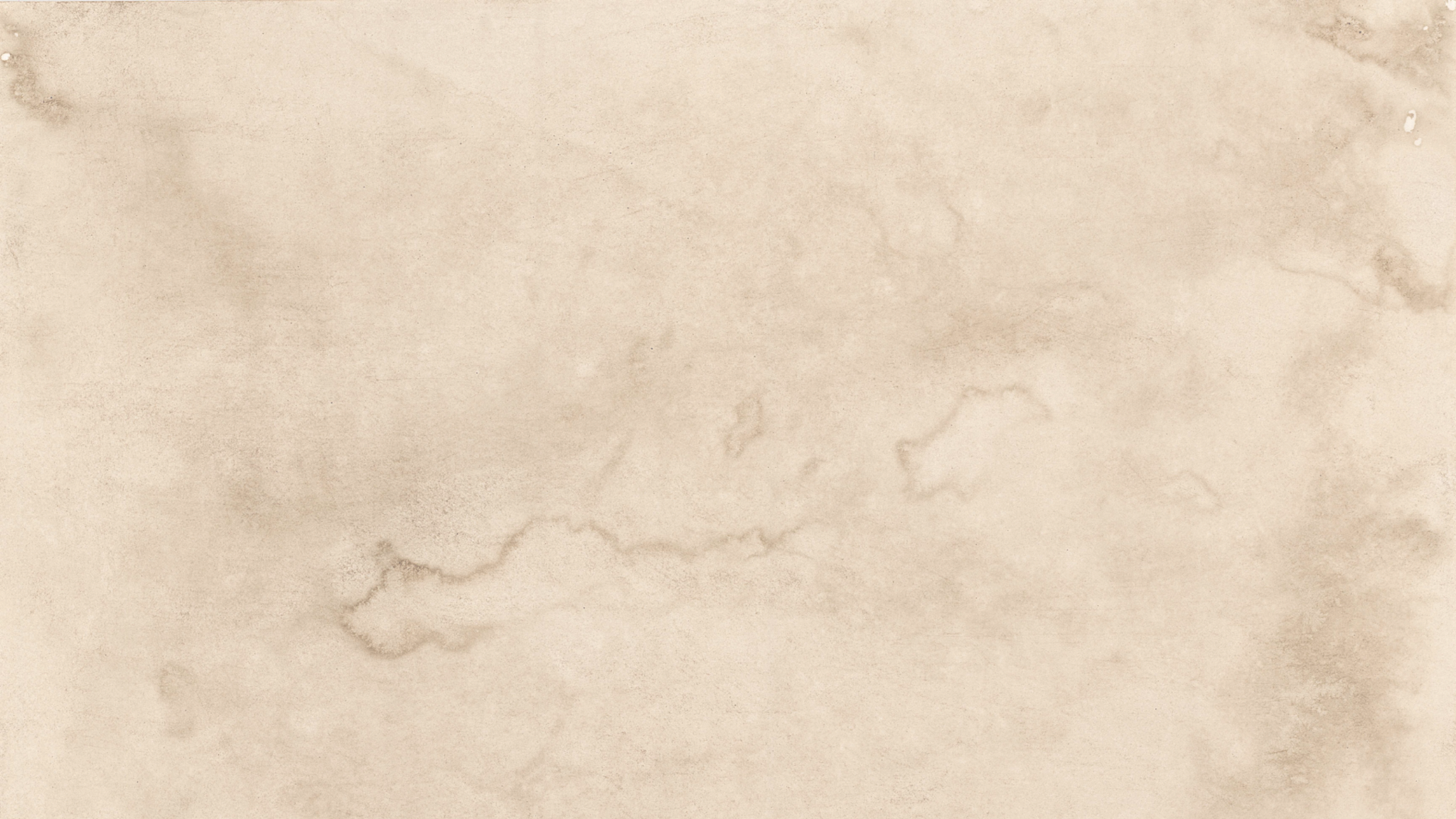 Table of Contents
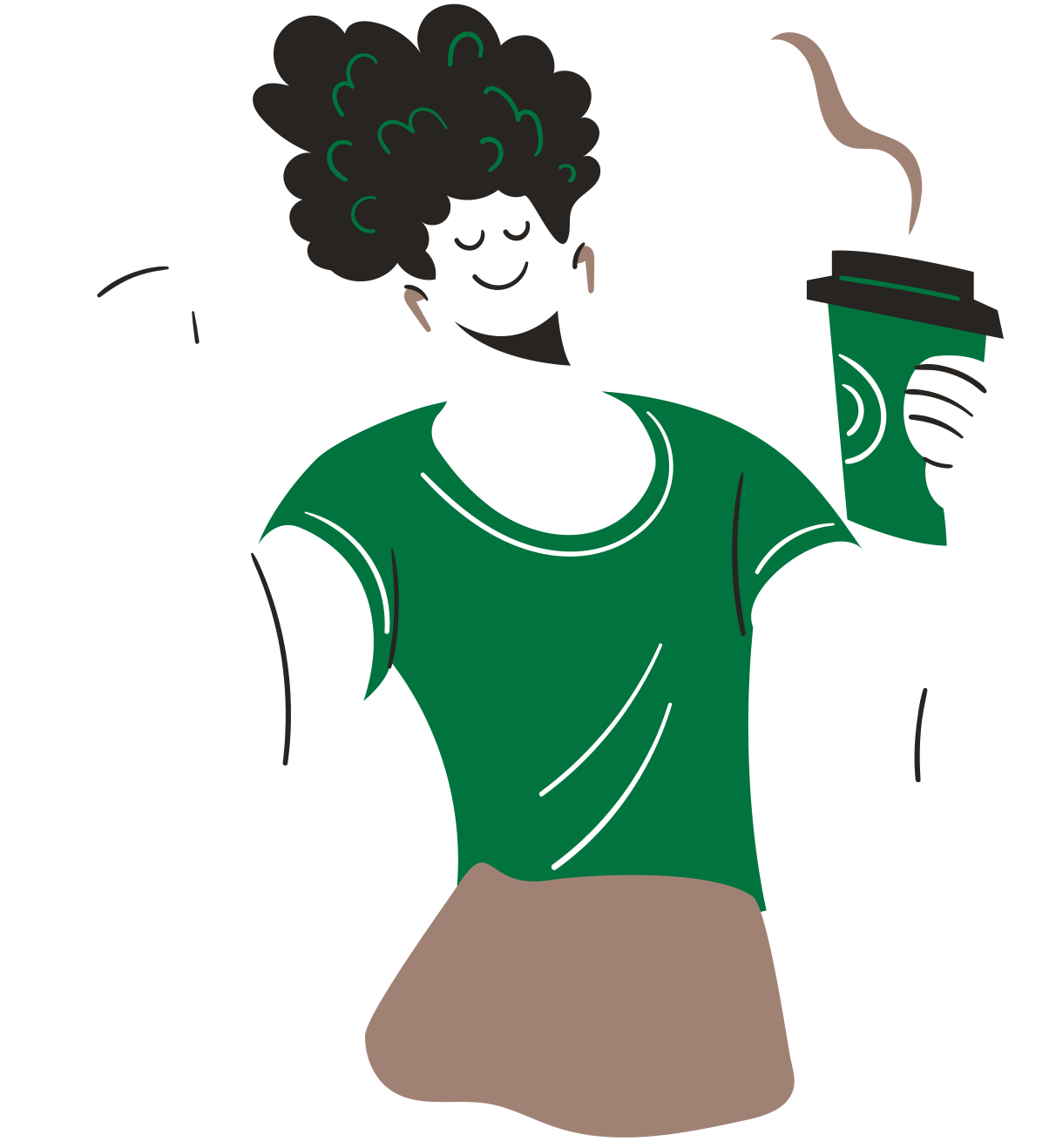 Customer Service
Teamwork
Upselling & Cross-selling
Cleanliness & Hygiene
Certifications
Awards
Reference
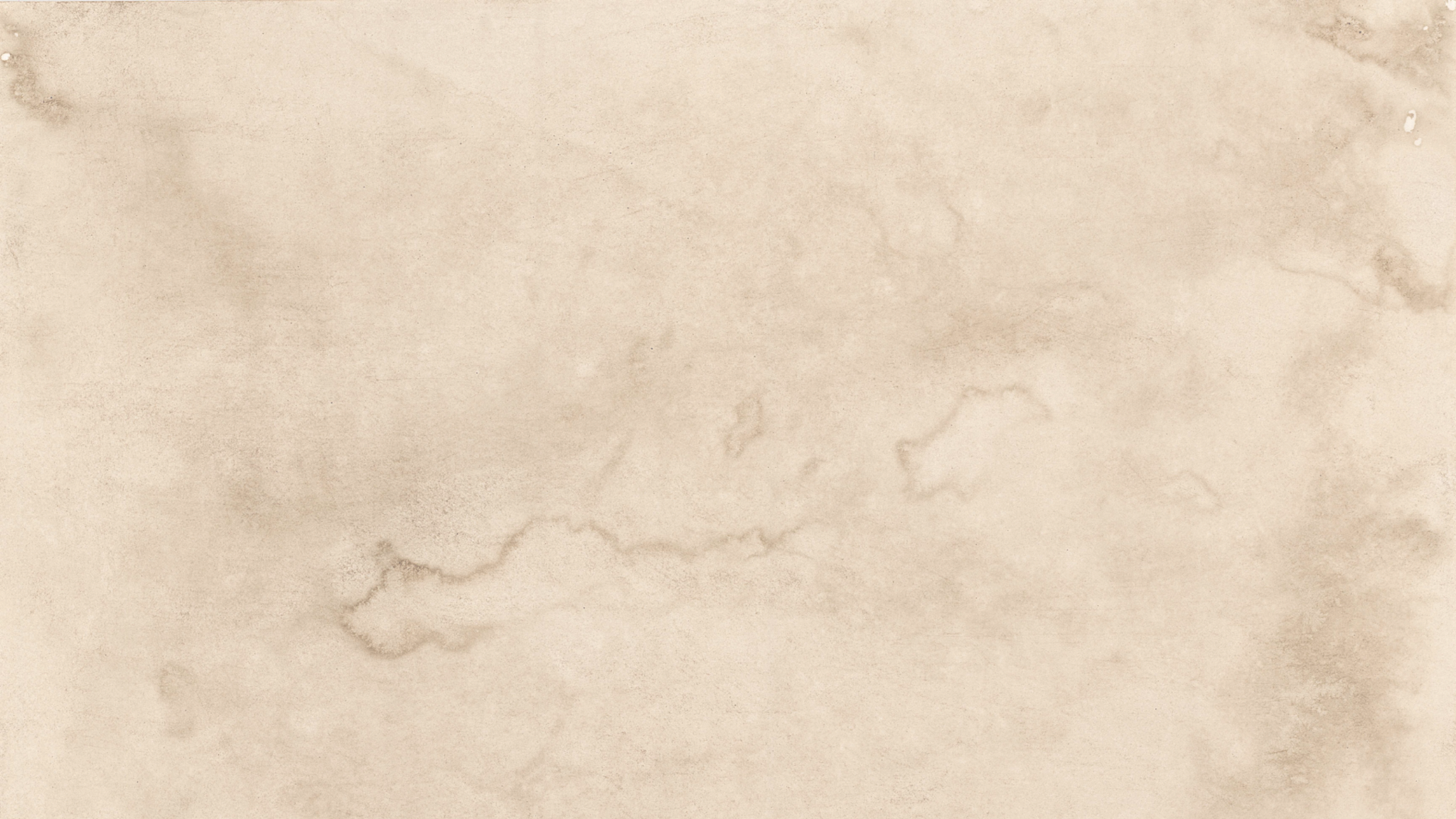 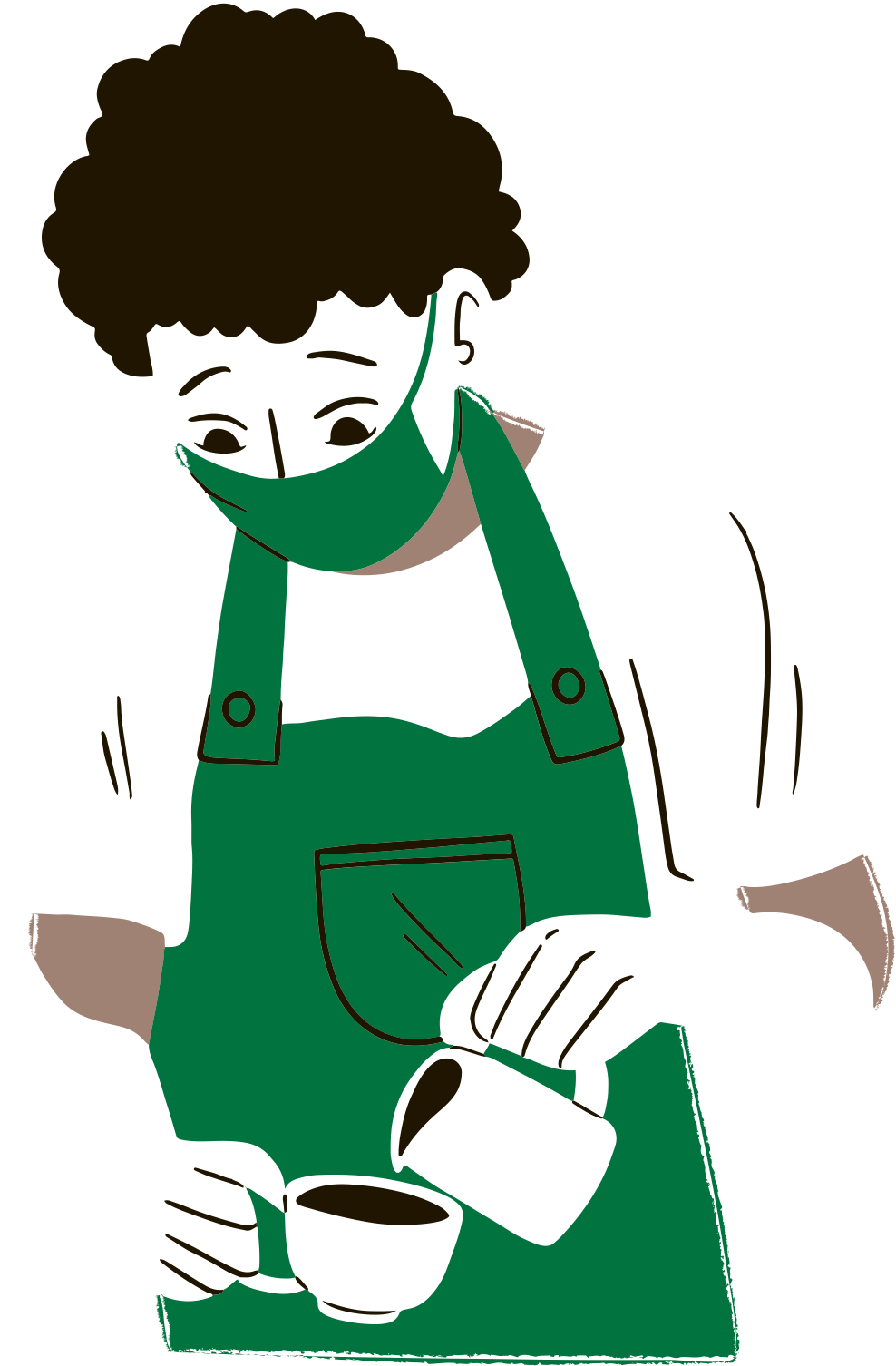 Hi, I’m John!
Lorem ipsum dolor sit amet, consectetur adipiscing elit, sed do eiusmod tempor incididunt ut labore et dolore magna aliqua. Ut enim ad minim veniam, quis nostrud exercitation ullamco laboris nisi ut aliquip ex ea commodo consequat.
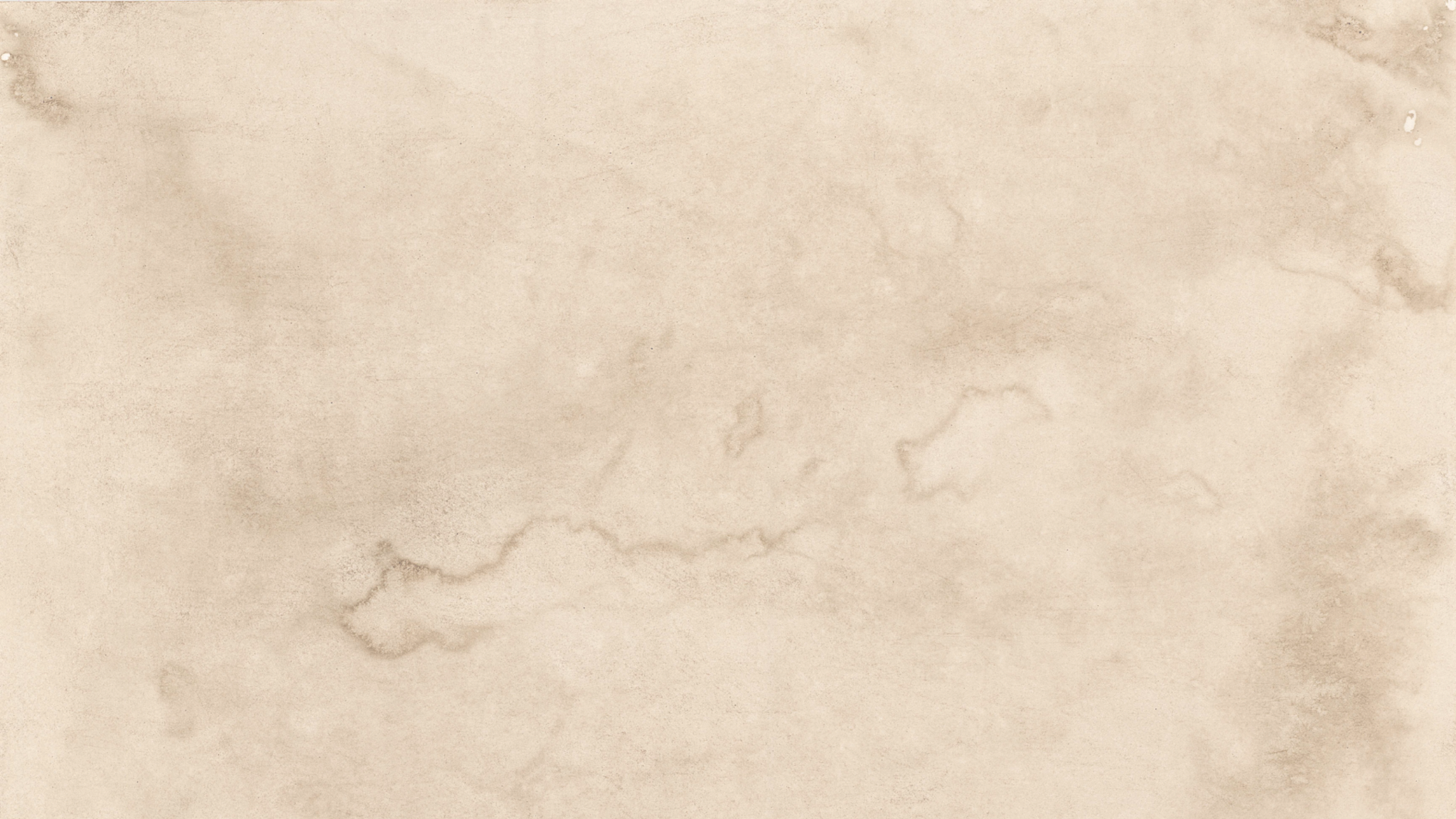 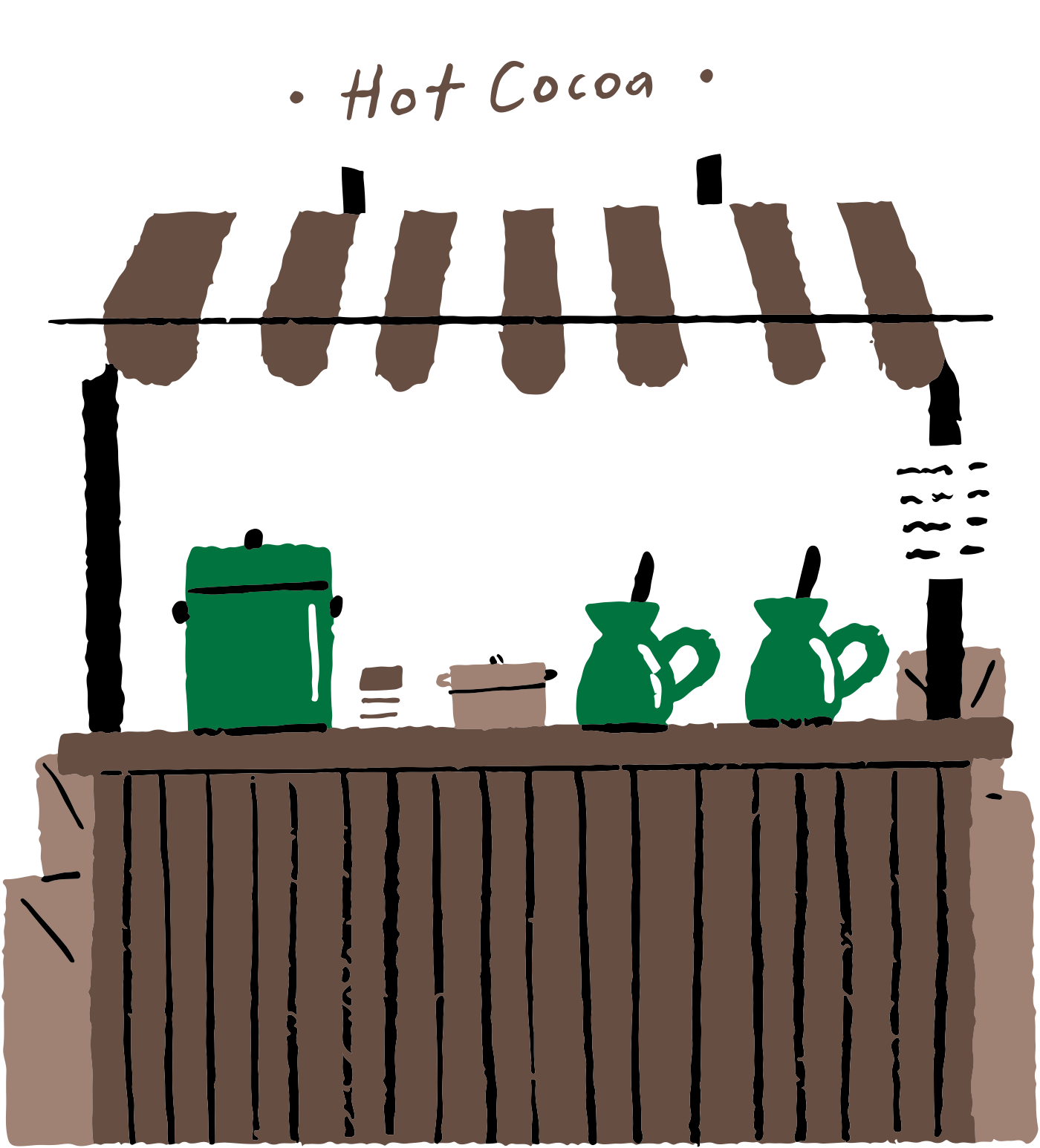 Objectives
Lorem ipsum dolor sit amet, consectetur adipiscing elit, sed do eiusmod tempor incididunt ut labore et dolore magna aliqua. Ut enim ad minim veniam, quis nostrud exercitation ullamco laboris nisi ut aliquip ex ea commodo consequat.
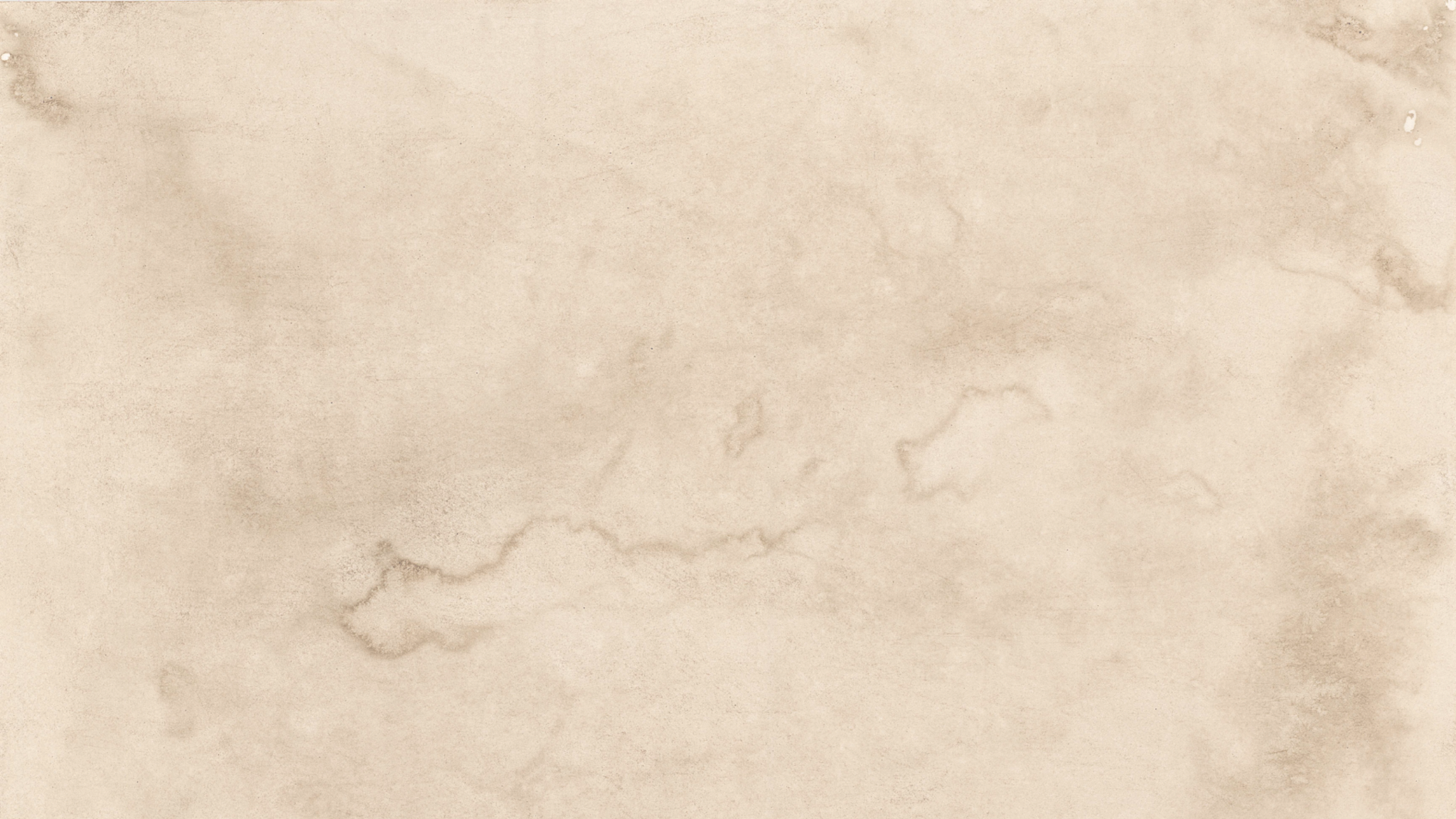 Experience Overview
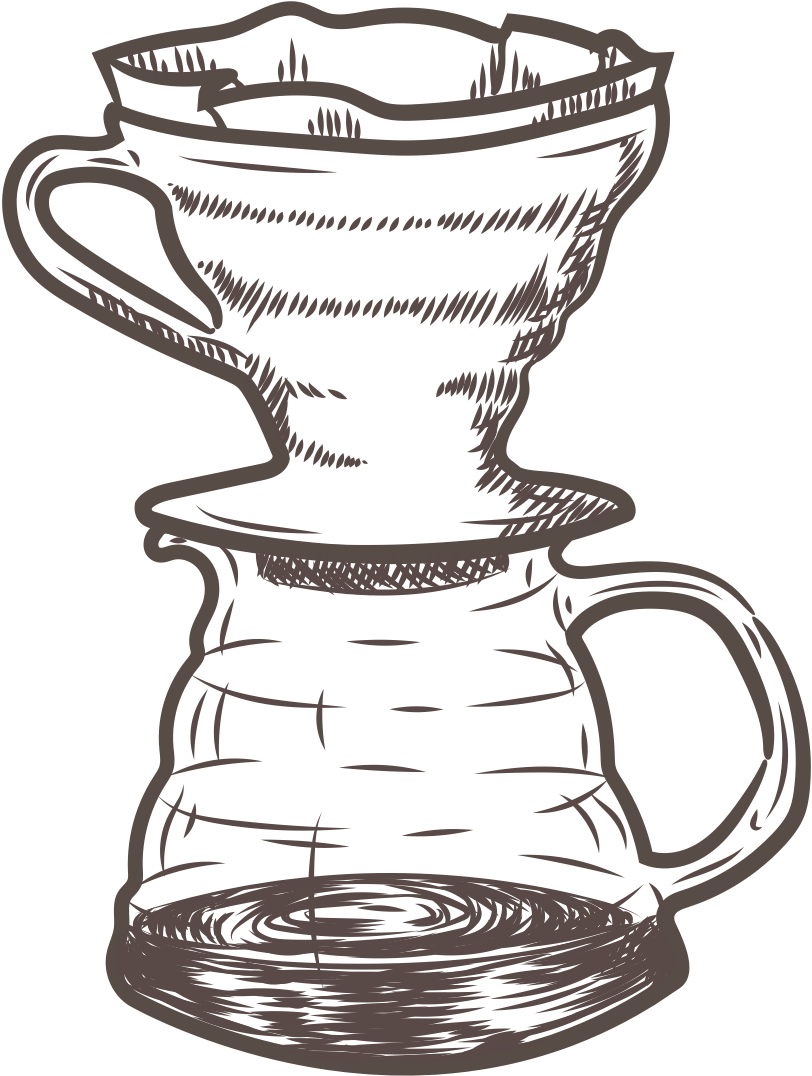 Job Title
Job Title
Company Name
Company Name
Job Title
Job Title
Company Name
Company Name
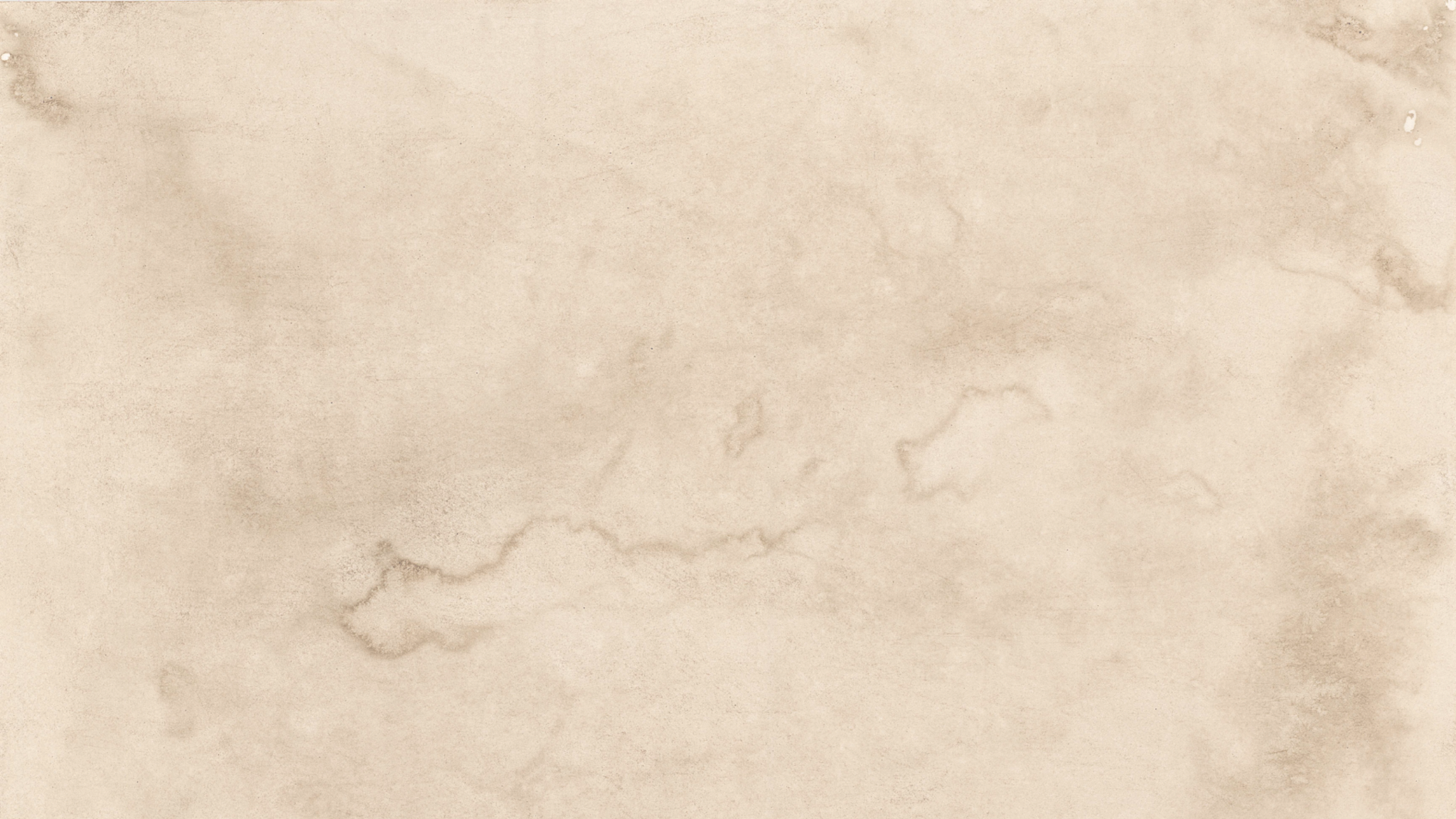 Education
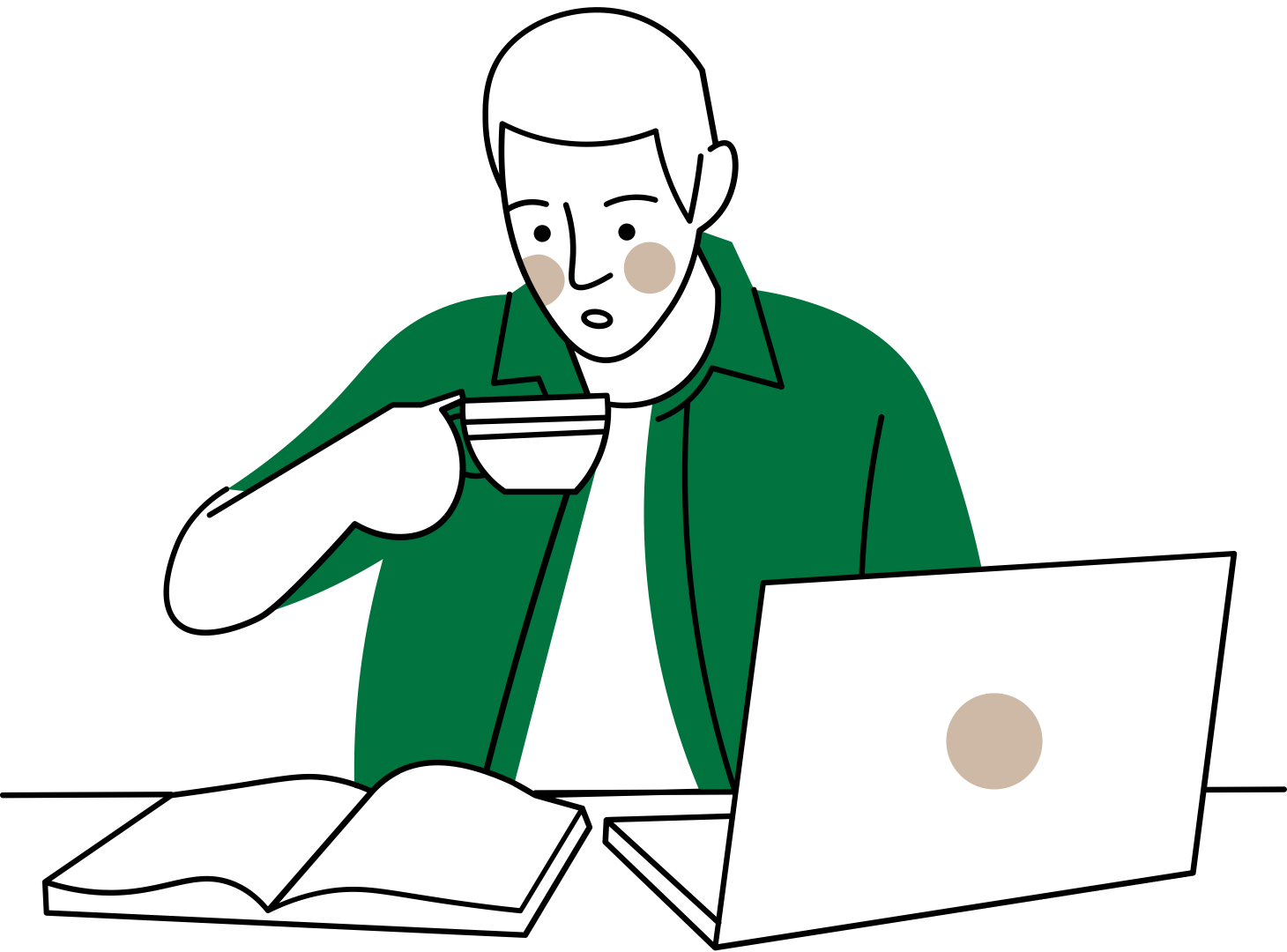 Institution
Name of Degree/Major or Minor
Graduation Year
Institution
Name of Degree/Major or Minor
Graduation Year
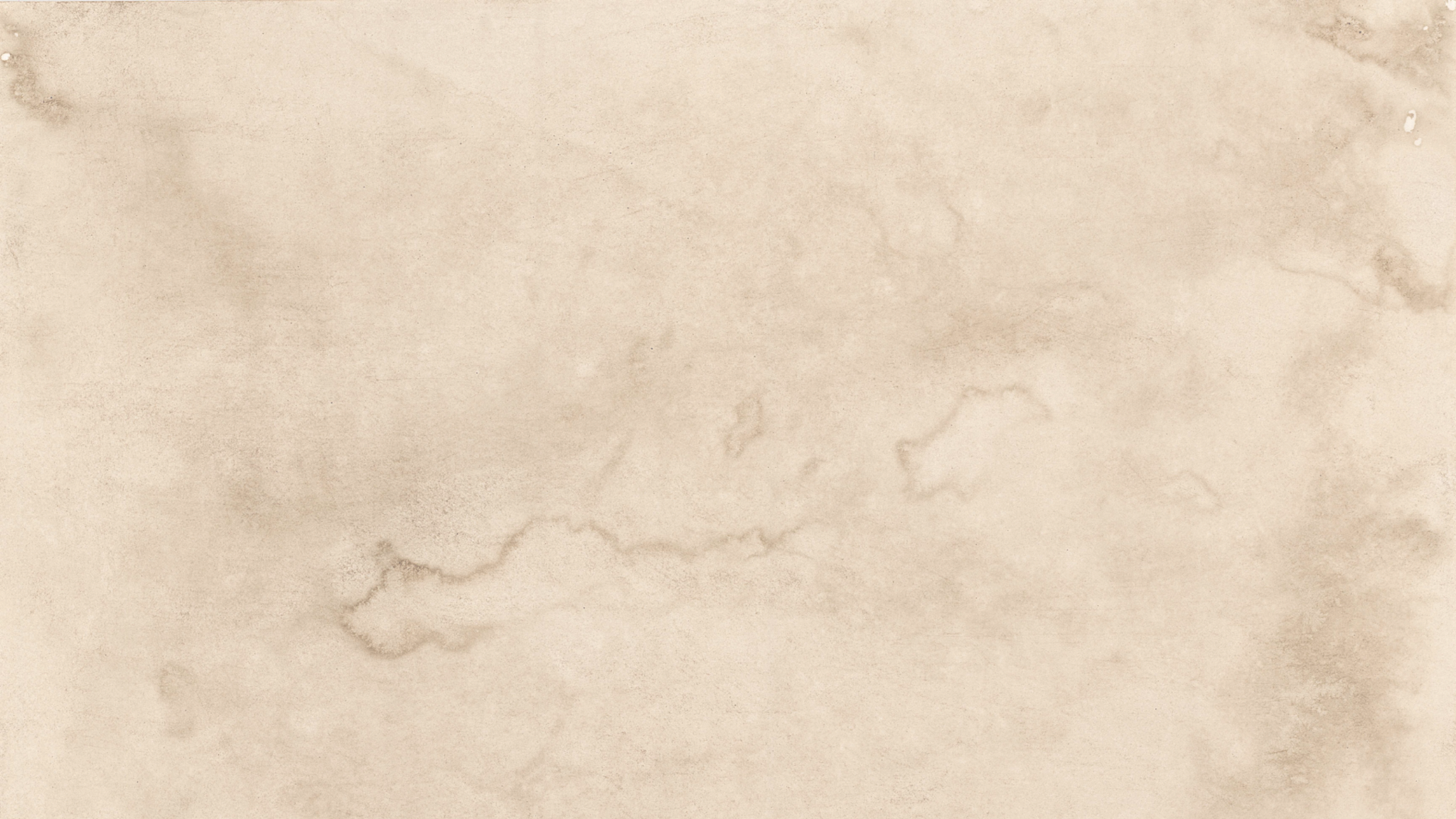 Coffee Expertise
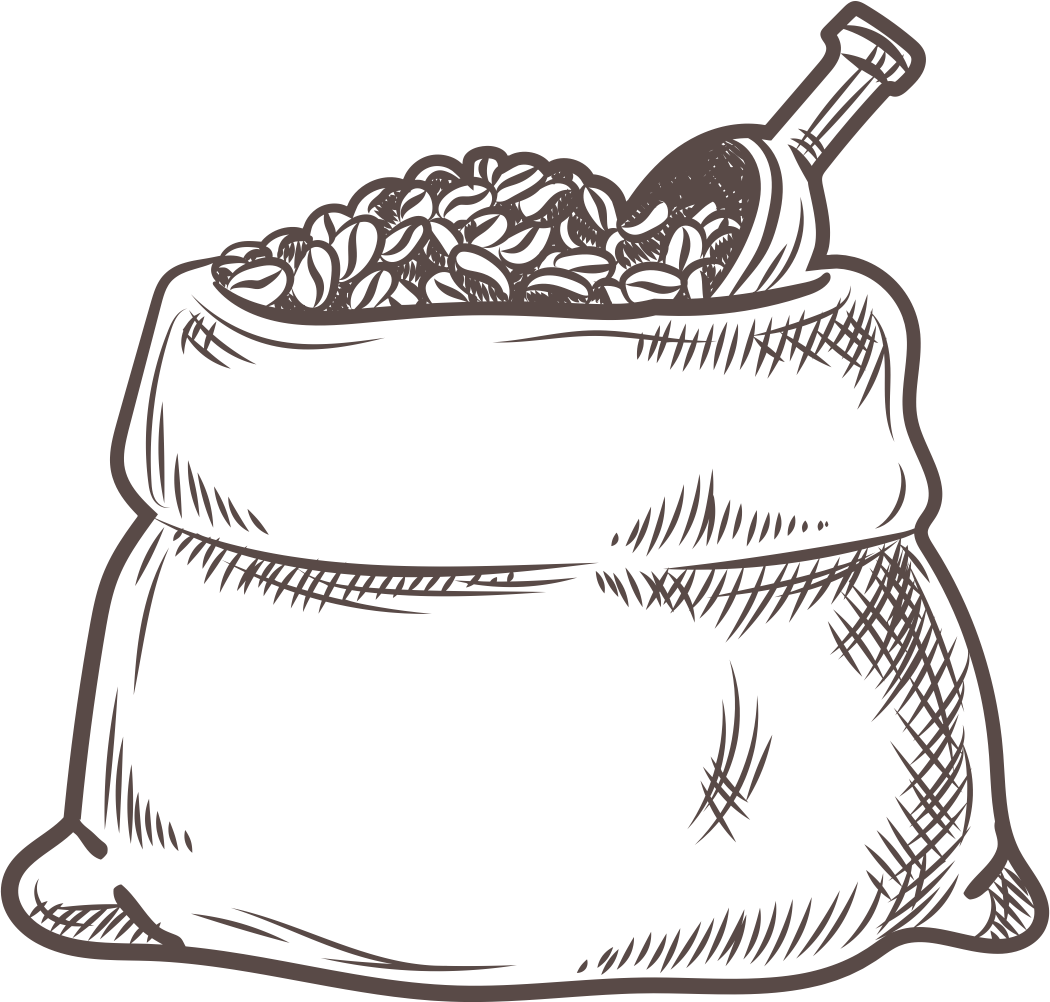 Add Text
Add Text
Add Text
Add Text
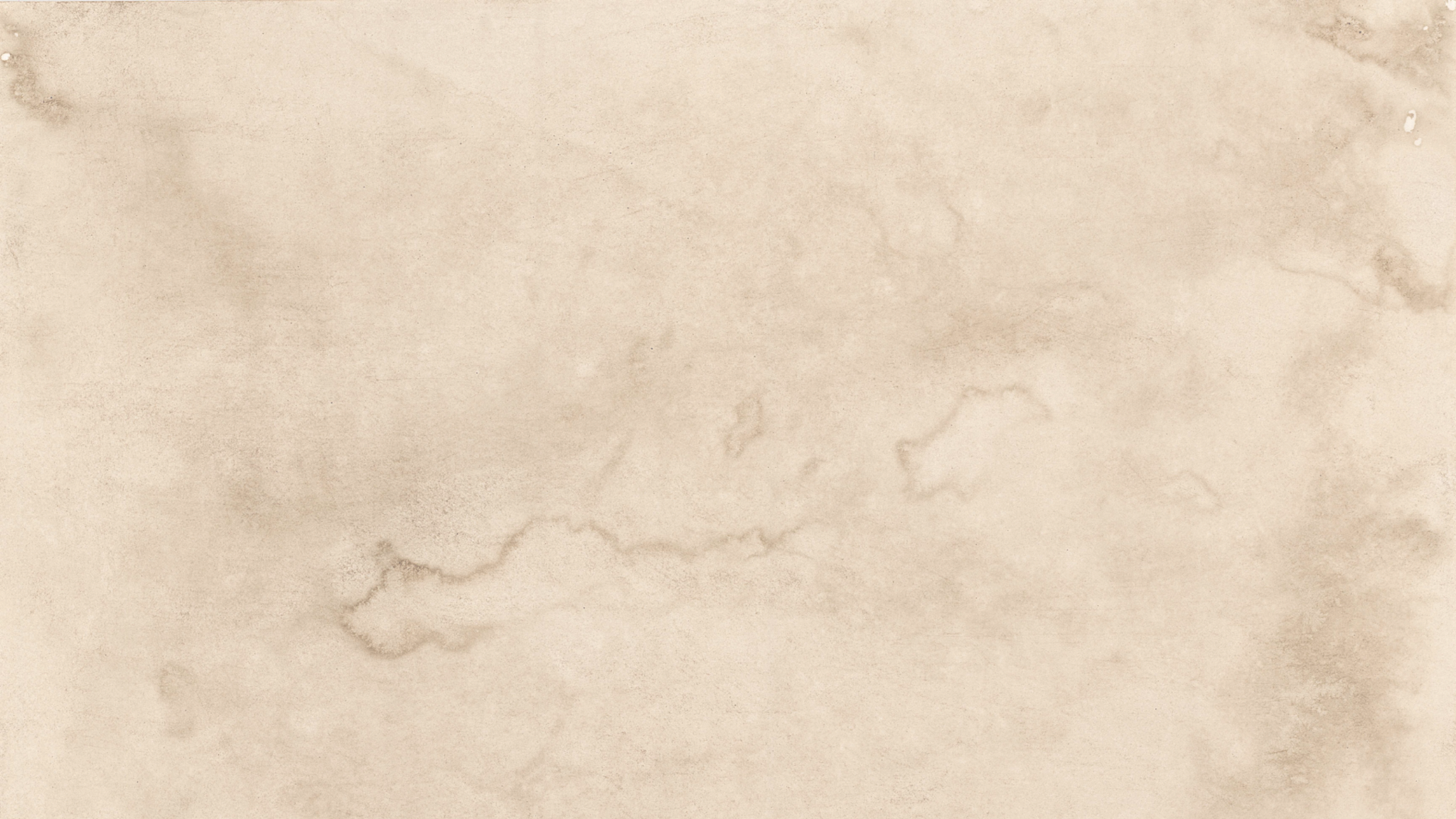 Espresso Mastery
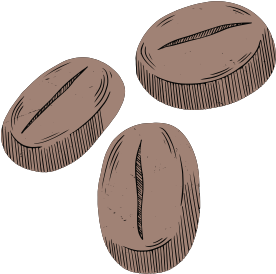 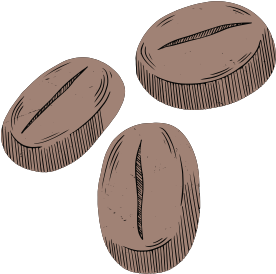 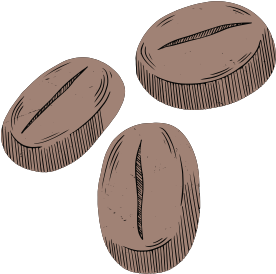 Add Text
Add Text
Add Text
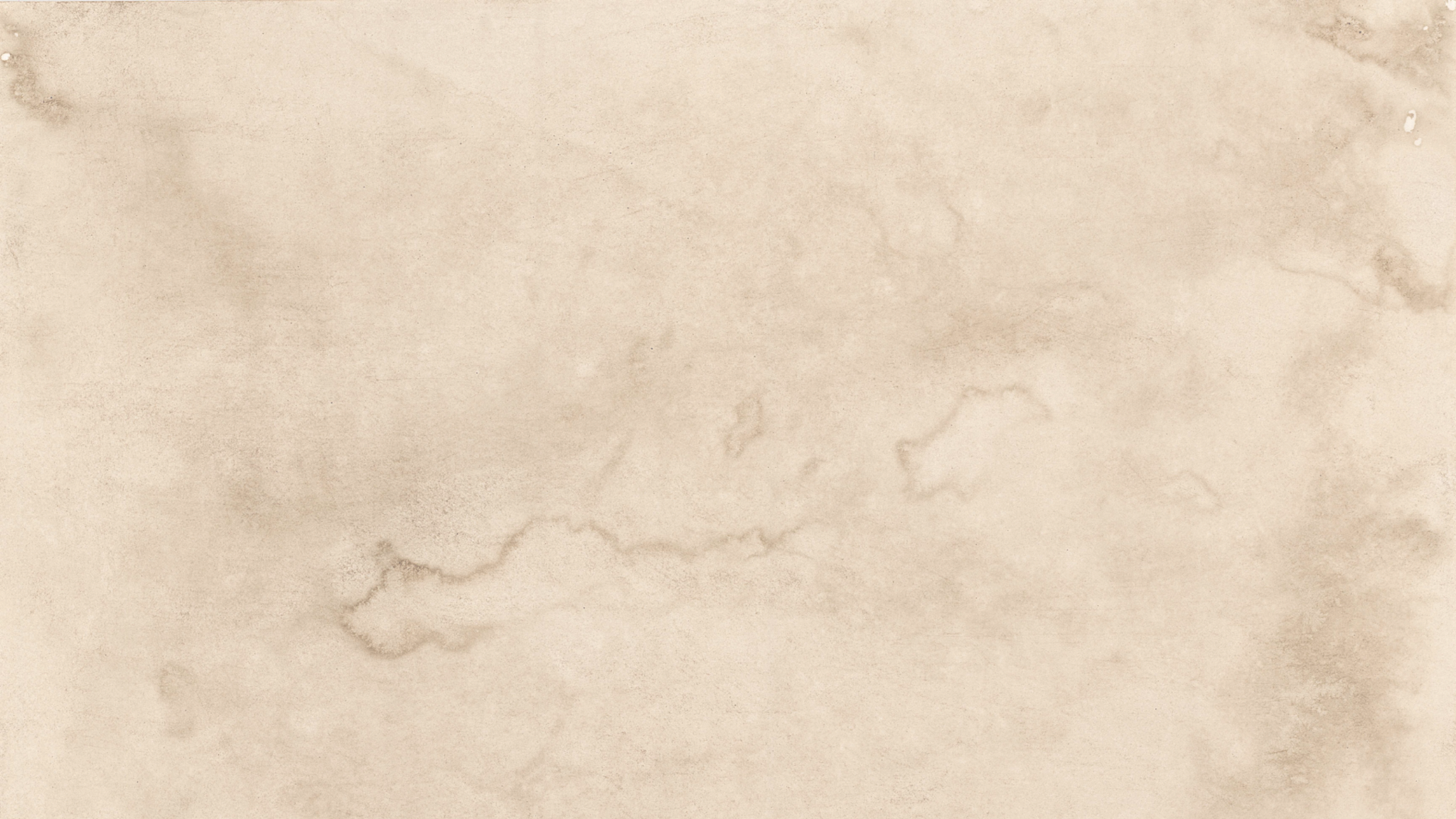 Equipment Proficiency
Coffee Shop Equipment
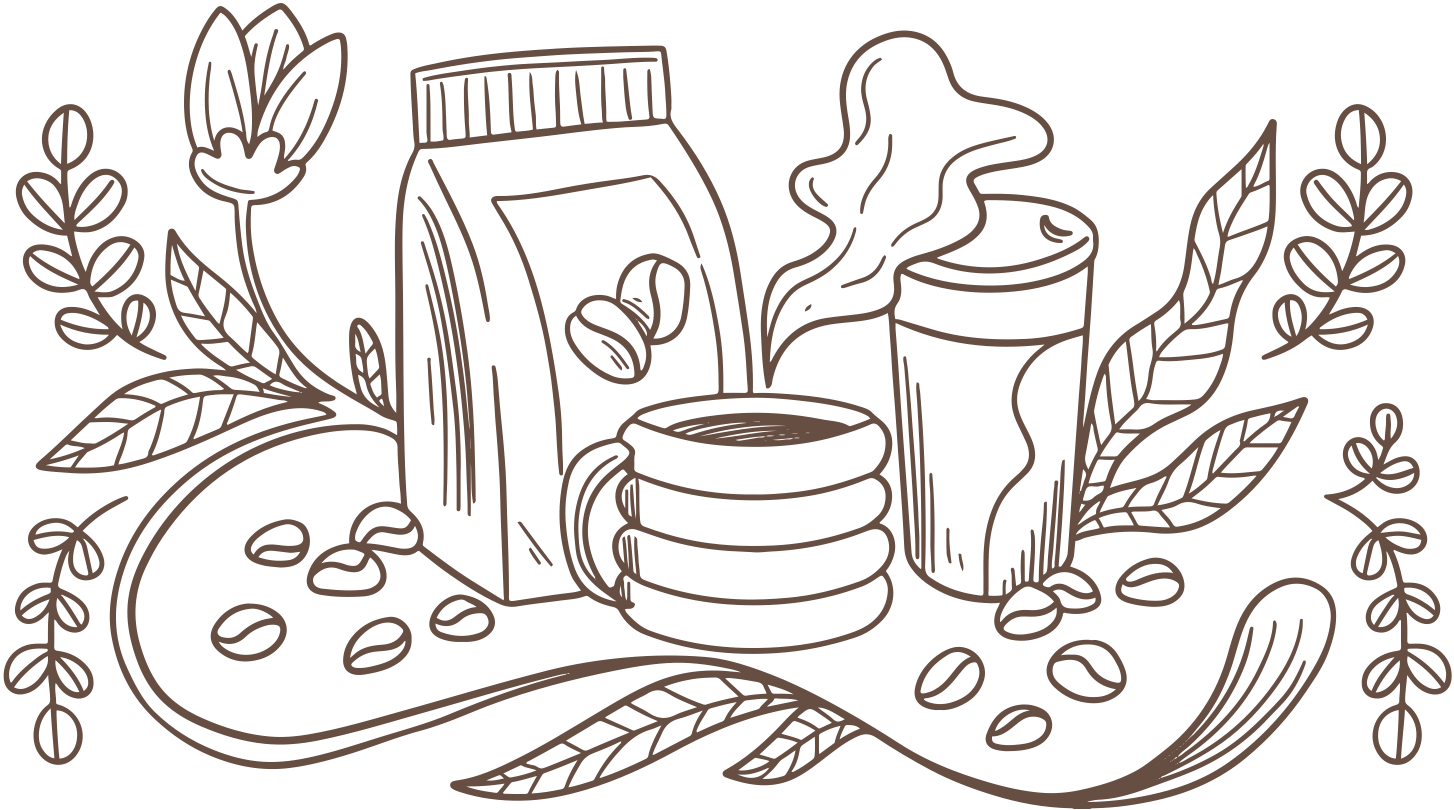 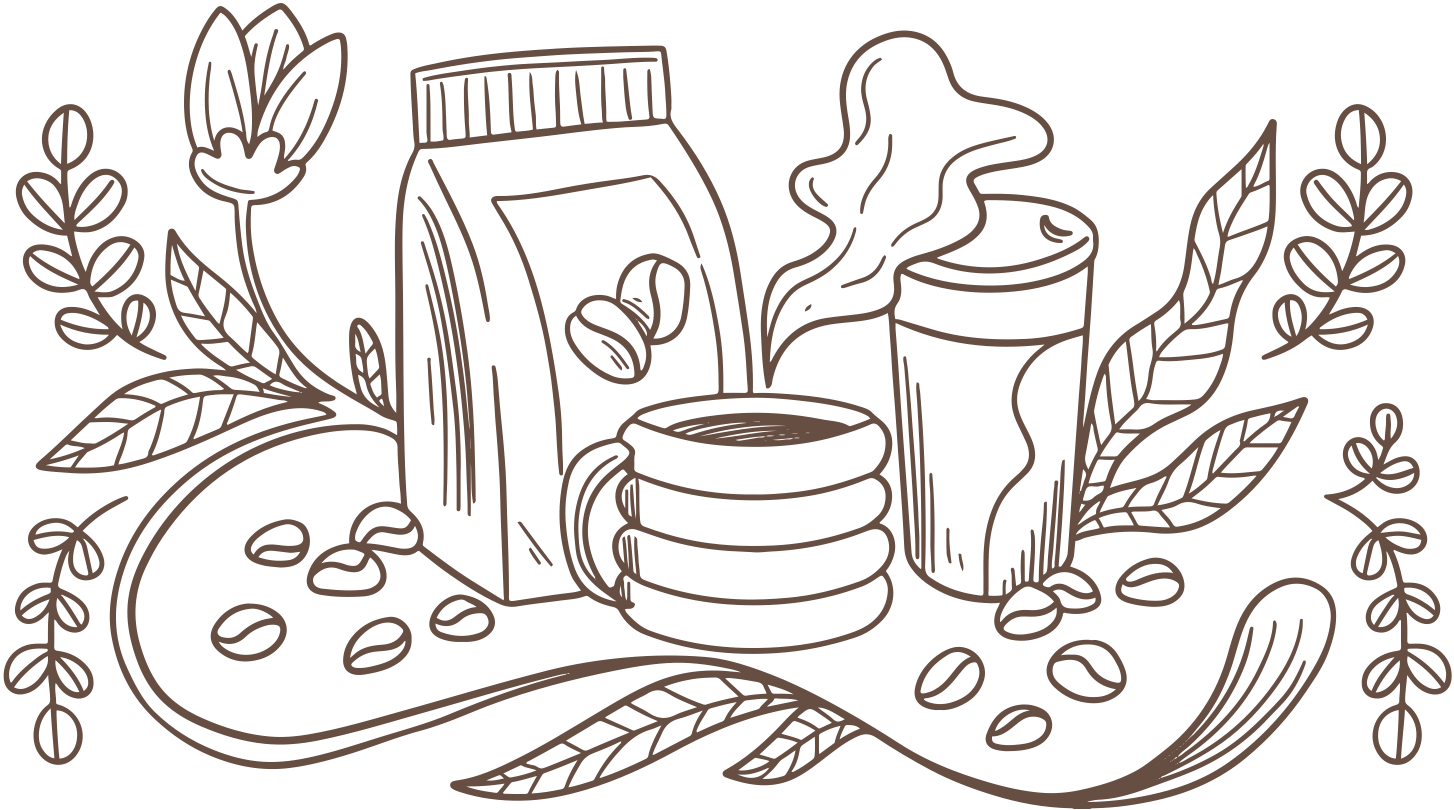 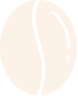 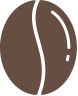 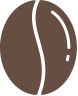 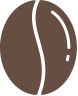 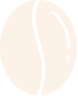 Coffee Shop Equipment
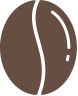 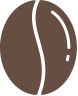 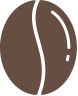 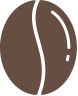 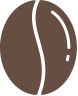 Coffee Shop Equipment
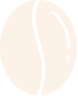 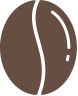 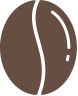 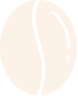 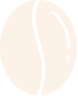 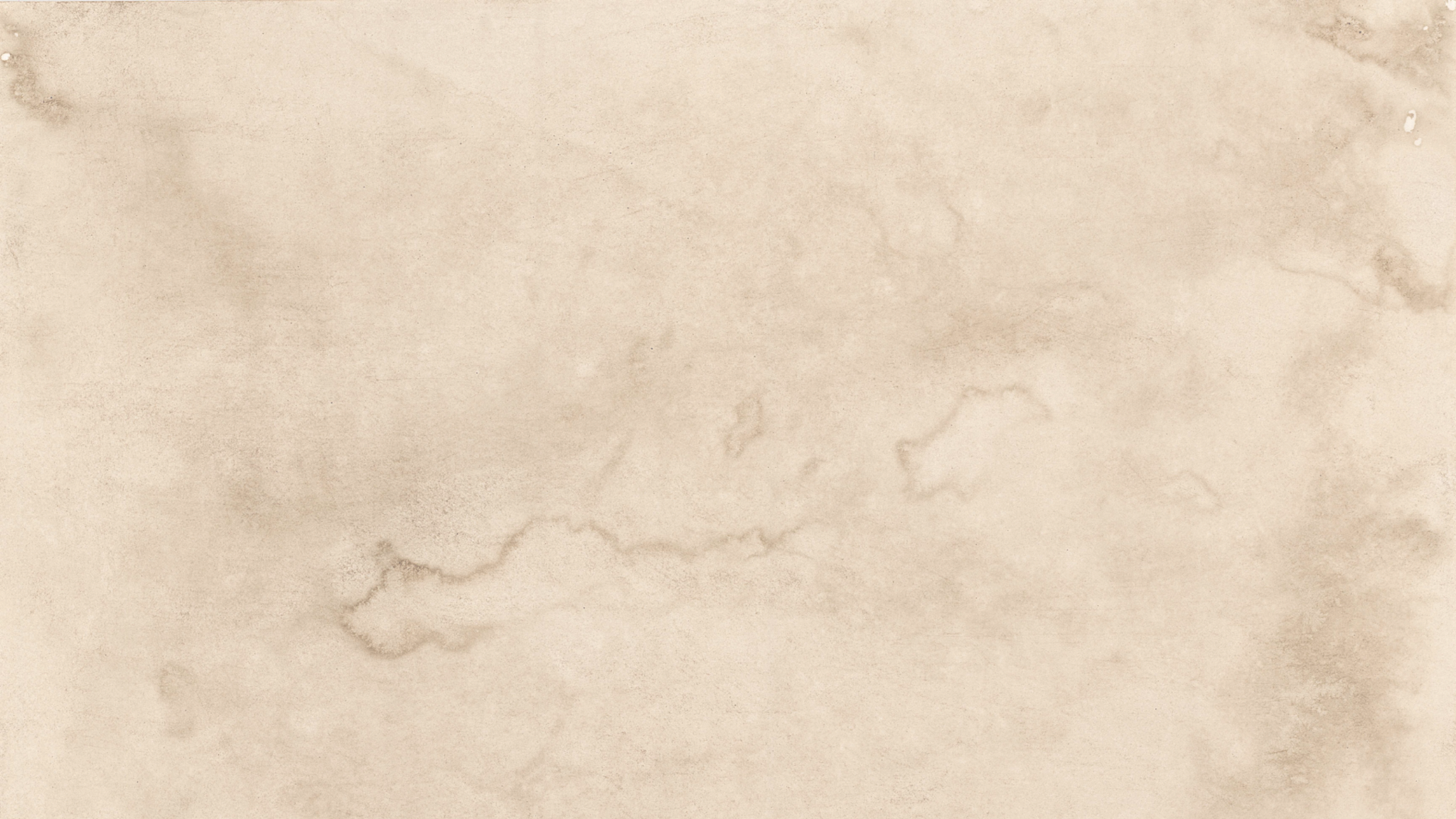 Customer Service
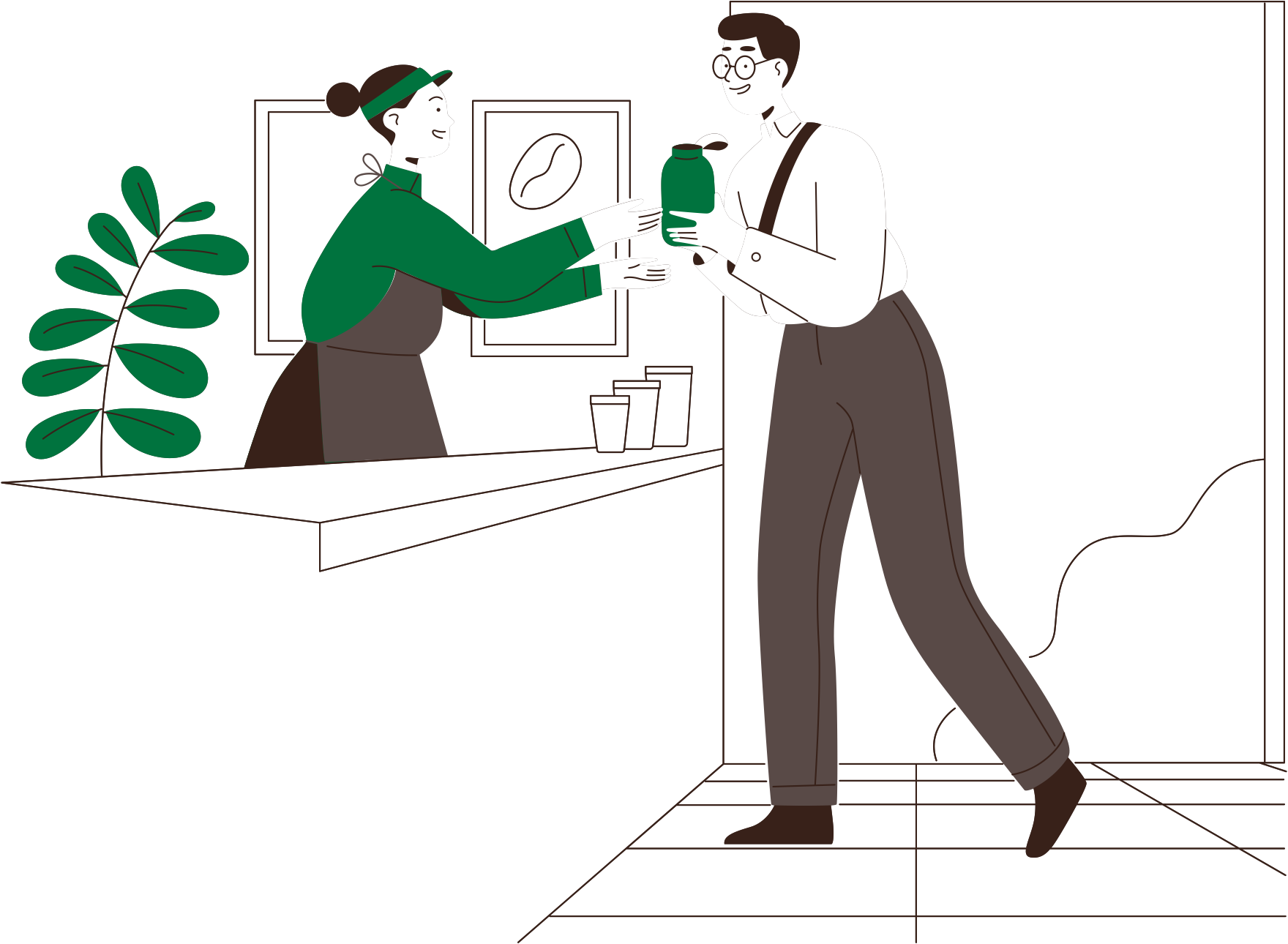 Lorem ipsum dolor sit amet, consectetur adipiscing elit, sed do eiusmod tempor incididunt ut labore et dolore magna aliqua. Ut enim ad minim veniam, quis nostrud exercitation ullamco laboris nisi ut aliquip ex ea commodo consequat.
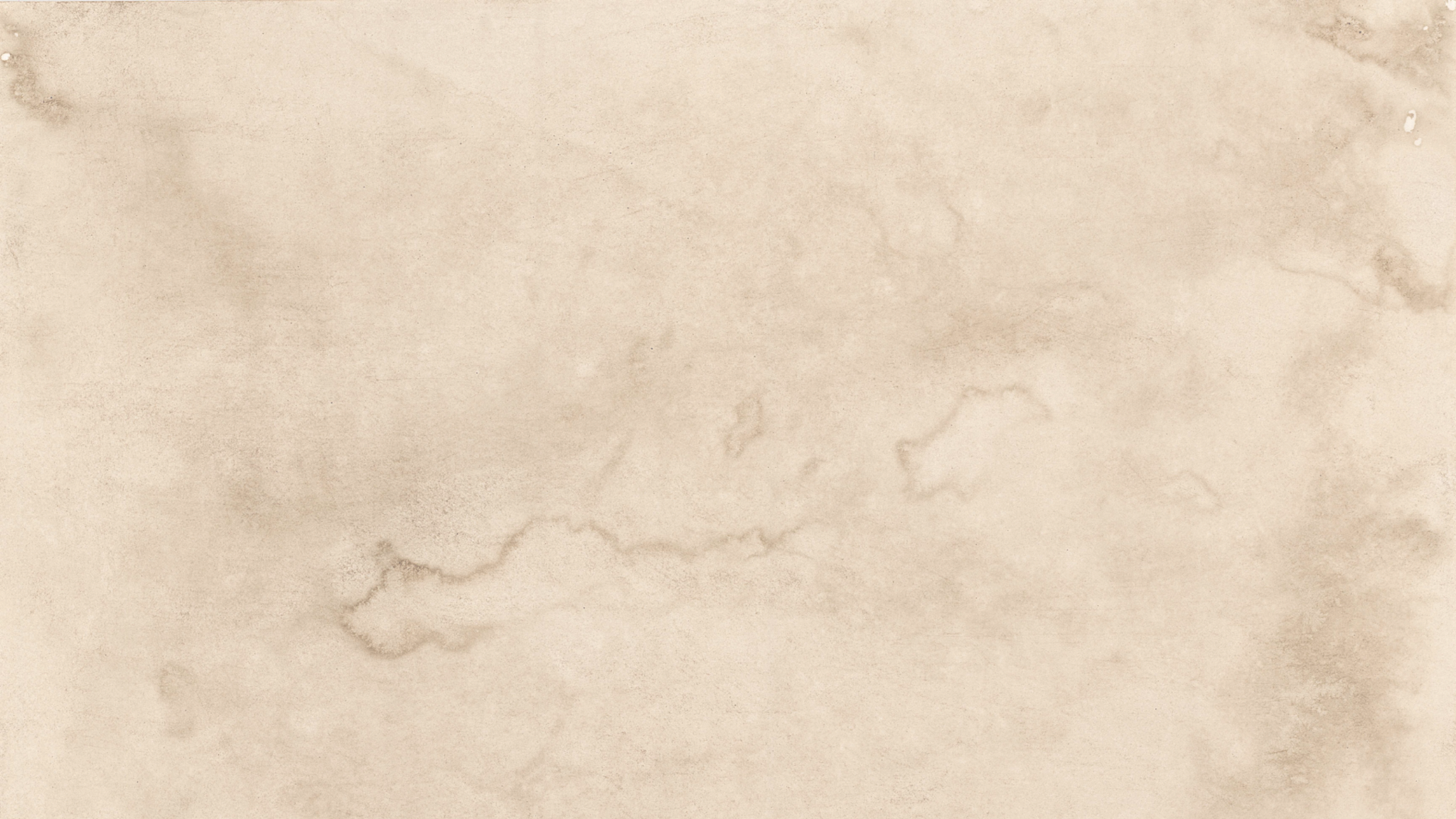 Teamwork
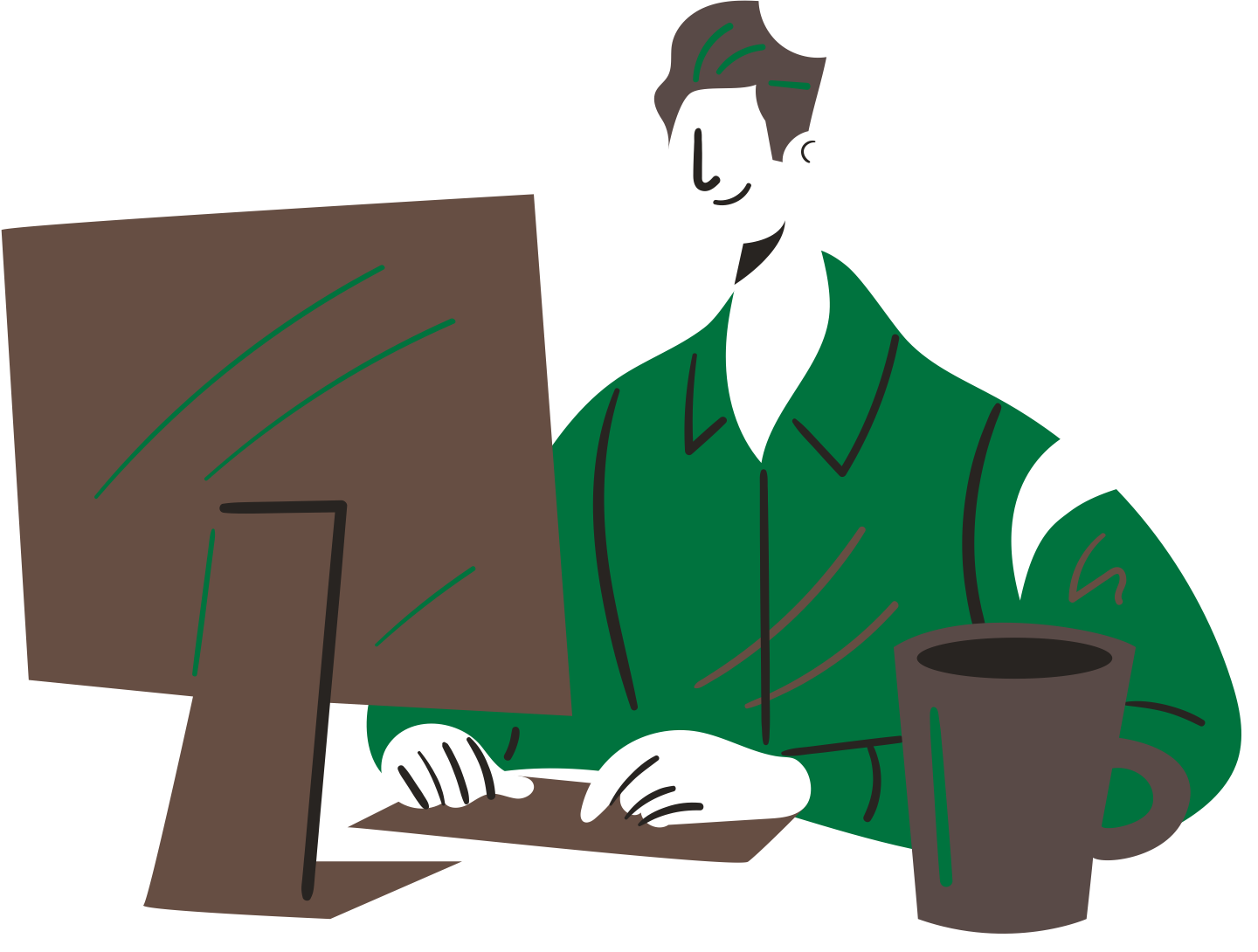 Lorem ipsum dolor sit amet, consectetur adipiscing elit, sed do eiusmod tempor incididunt ut labore et dolore magna aliqua. Ut enim ad minim veniam, quis nostrud exercitation ullamco laboris nisi ut aliquip ex ea commodo consequat.
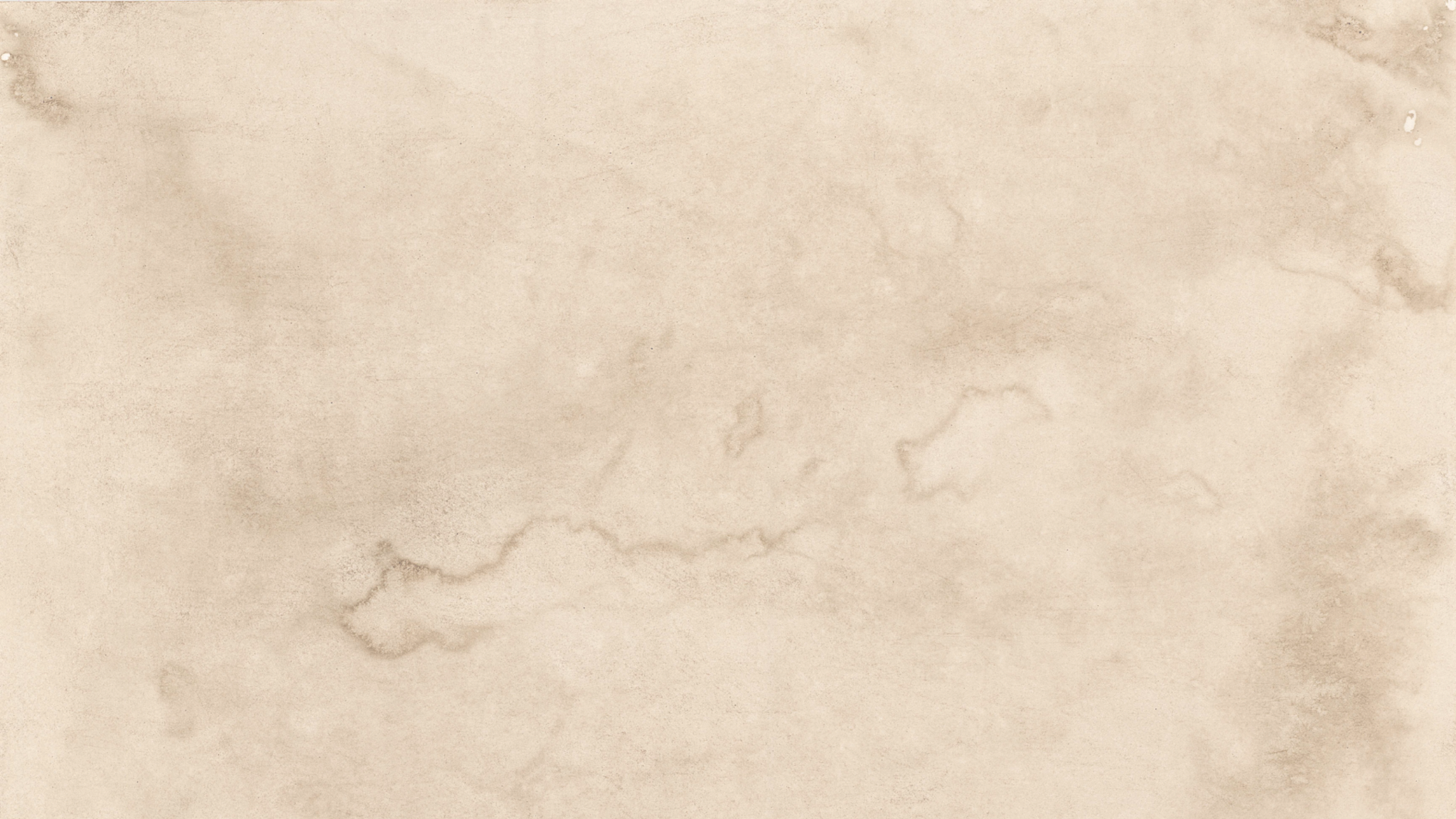 Upselling &
Cross-selling
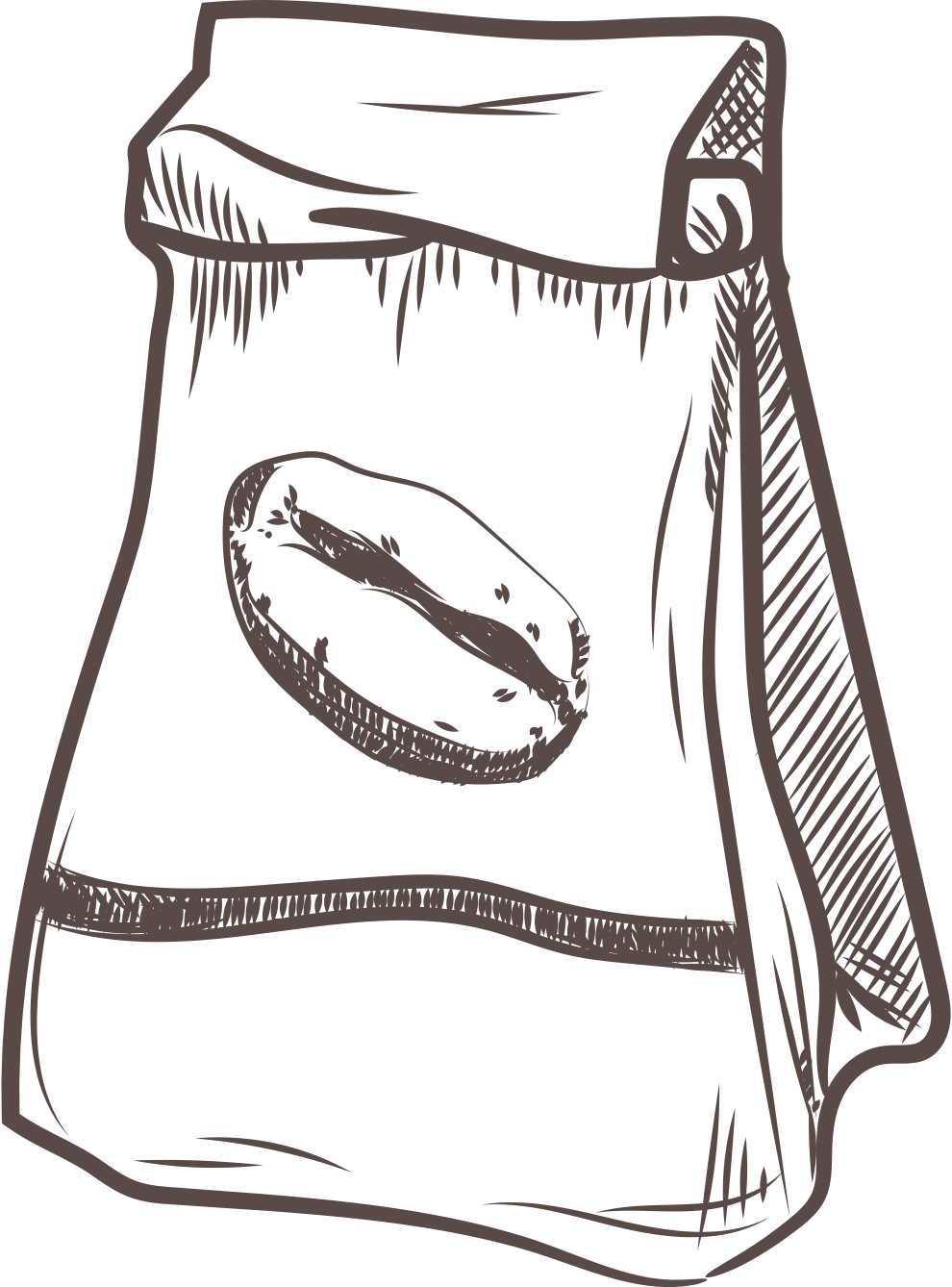 Lorem ipsum dolor sit amet, consectetur adipiscing elit, sed do eiusmod tempor incididunt ut labore et dolore magna aliqua. Ut enim ad minim veniam, quis nostrud exercitation ullamco laboris nisi ut aliquip ex ea commodo consequat.
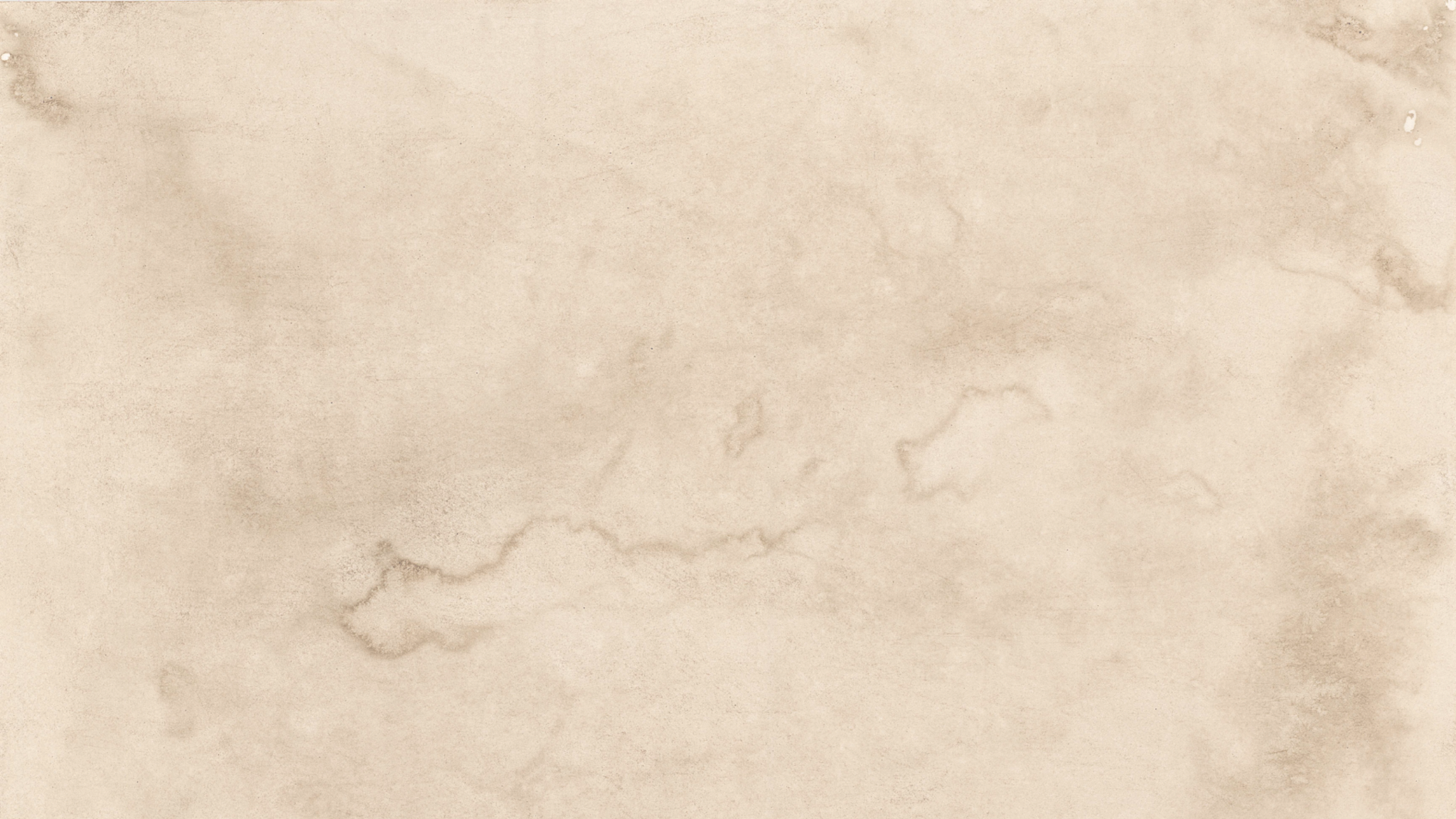 Cleanliness &
Hygiene
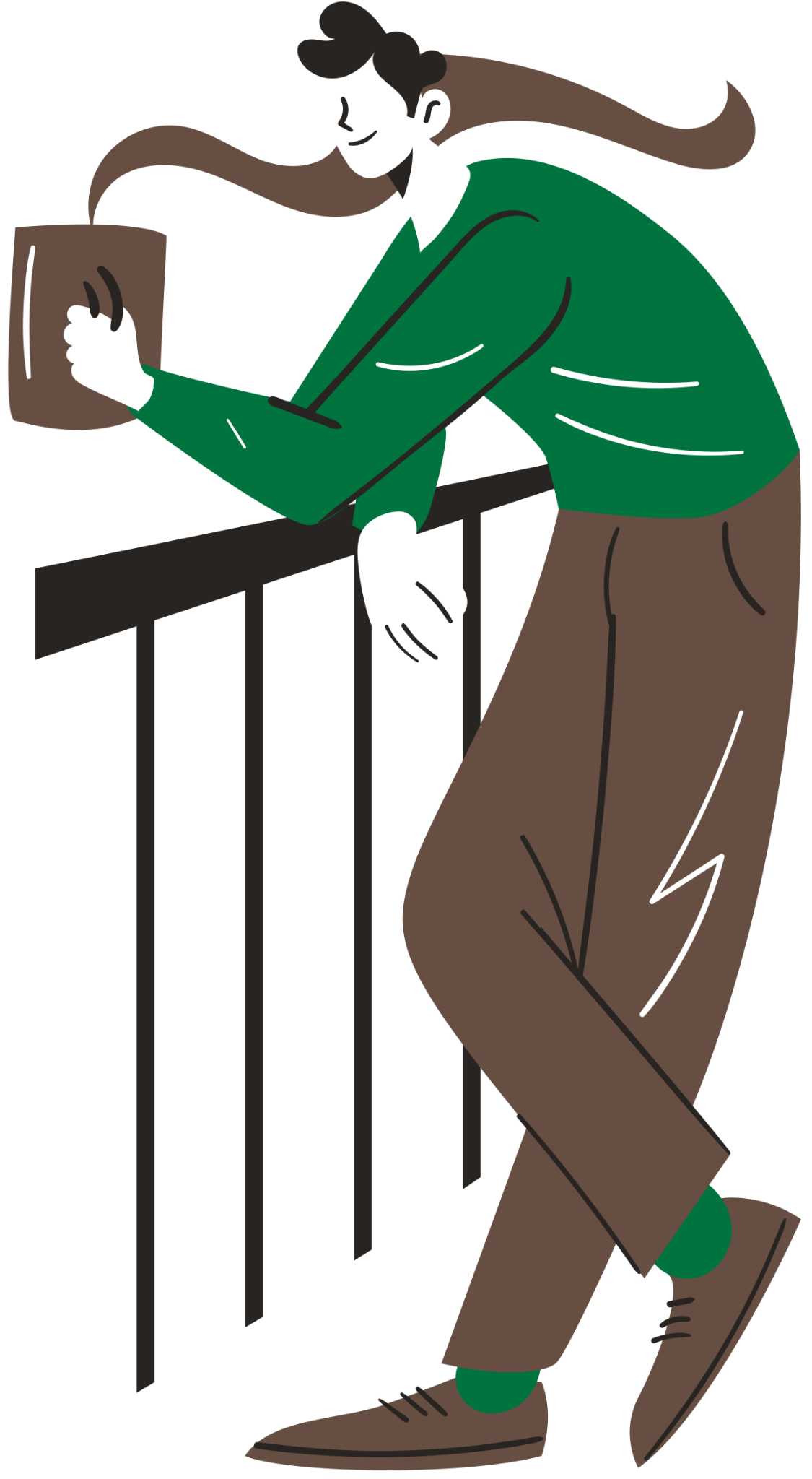 Lorem ipsum dolor sit amet, consectetur adipiscing elit, sed do eiusmod tempor incididunt ut labore et dolore magna aliqua. Ut enim ad minim veniam, quis nostrud exercitation ullamco laboris nisi ut aliquip ex ea commodo consequat.
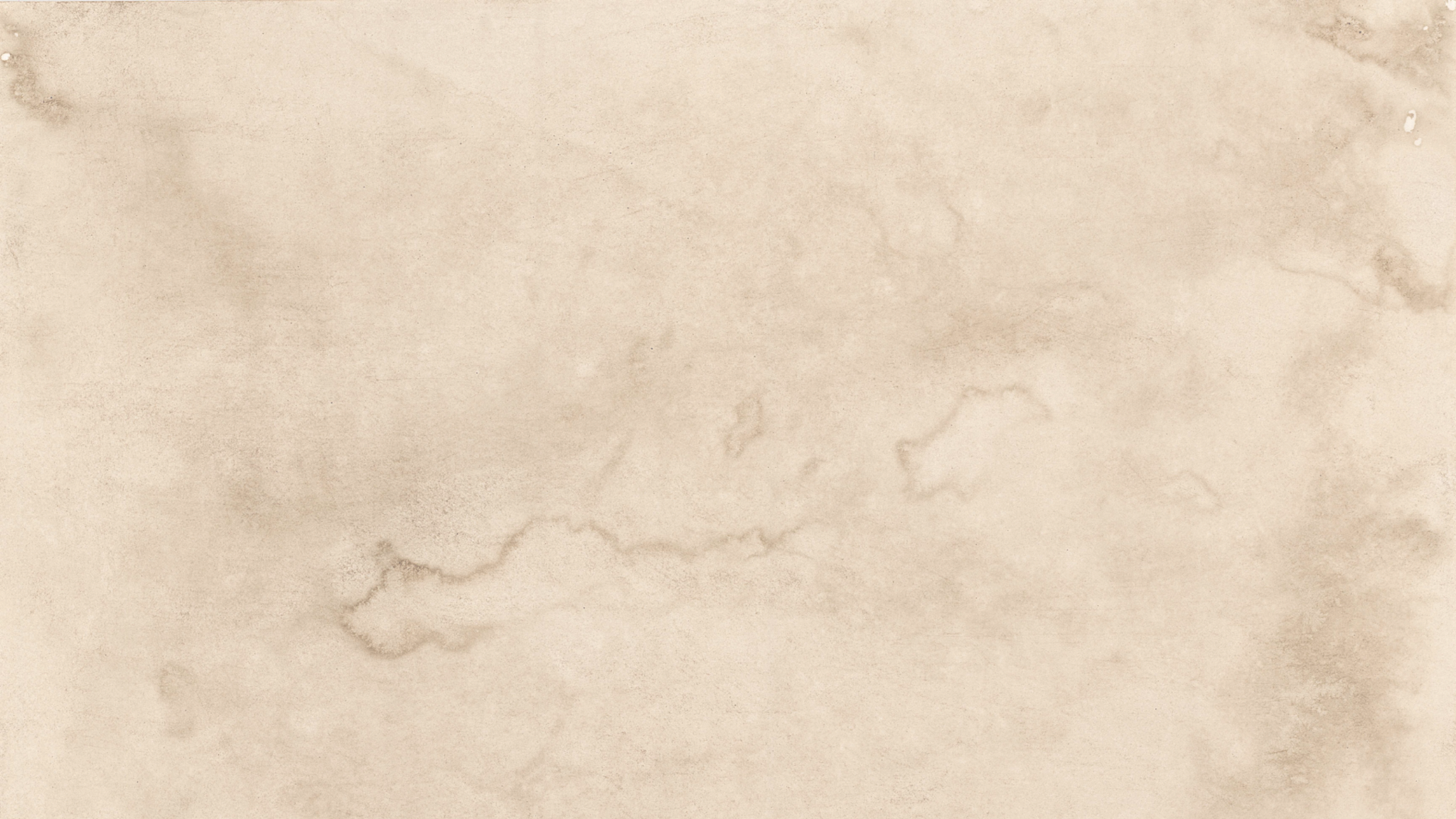 Certifications
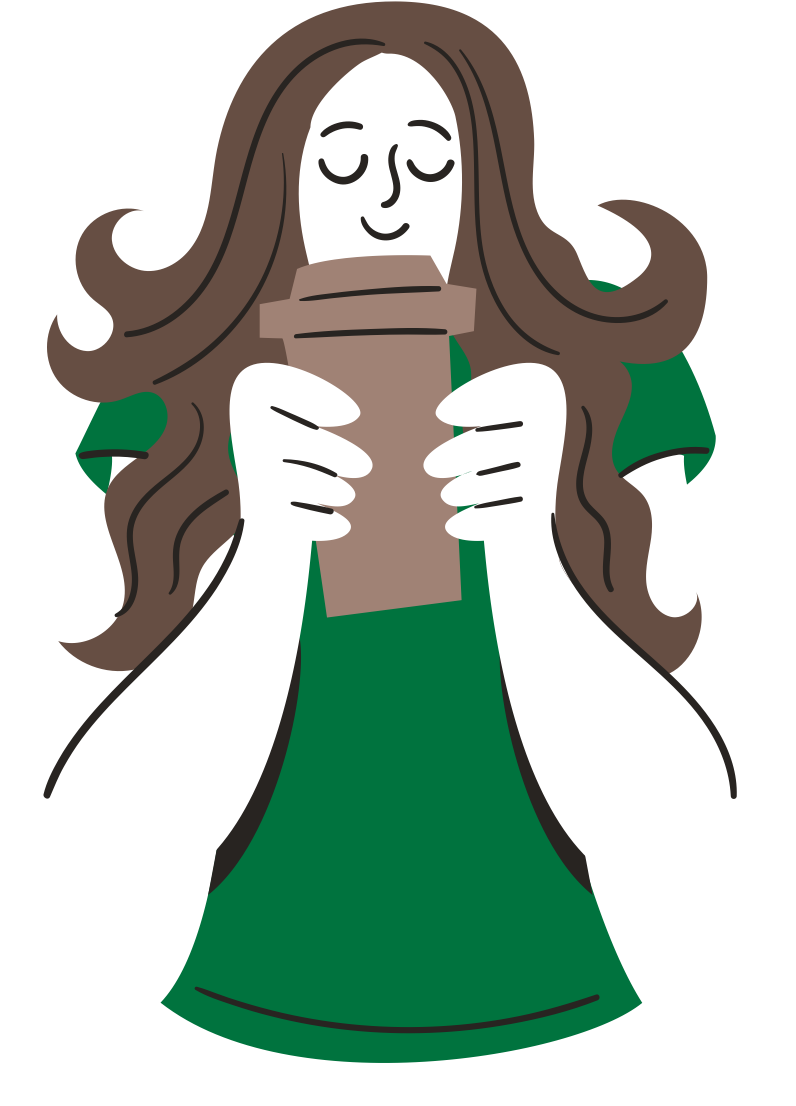 Certificate Name
Certificate Name
Other Details
Other Details
Certificate Name
Certificate Name
Other Details
Other Details
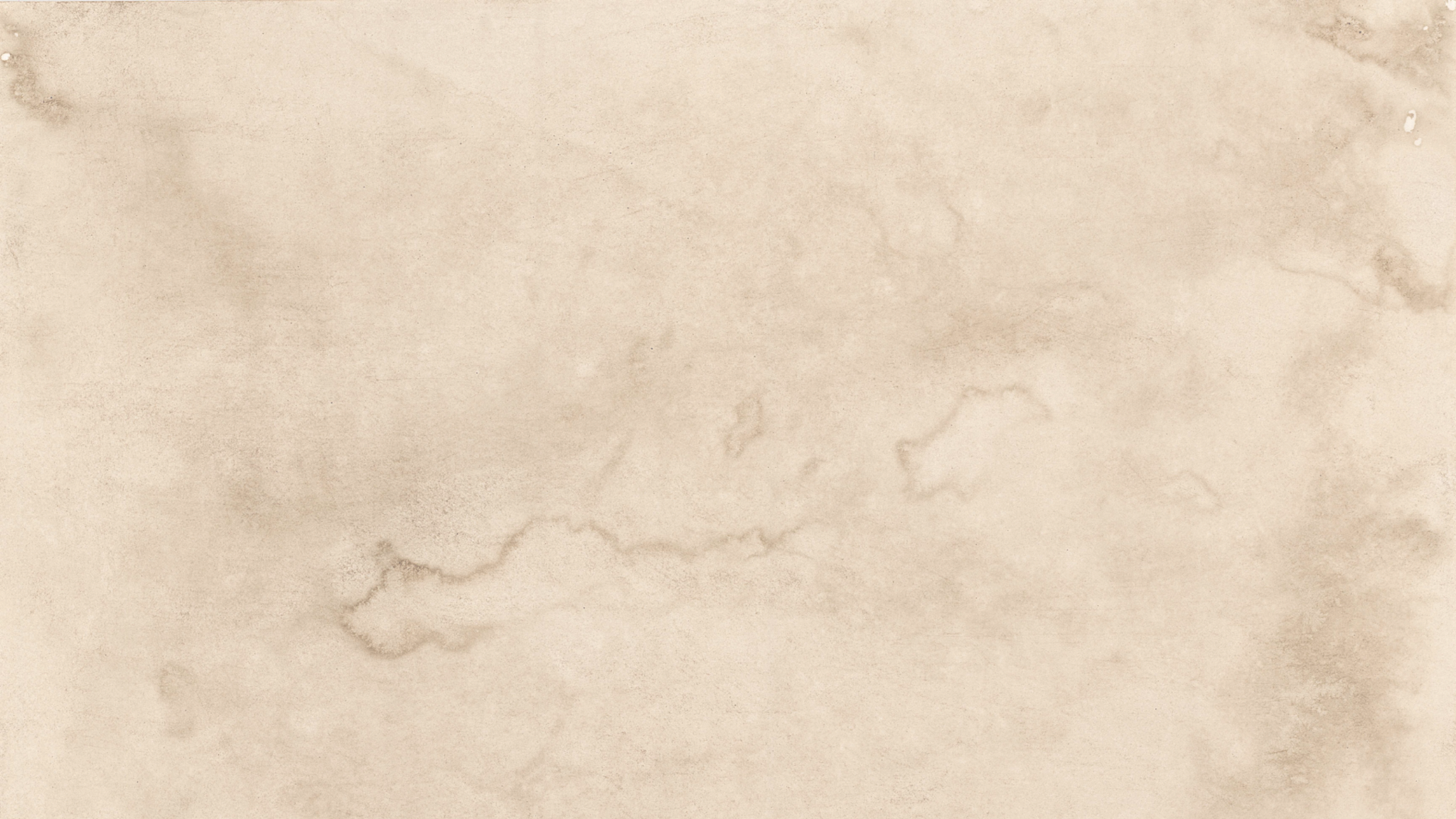 Awards
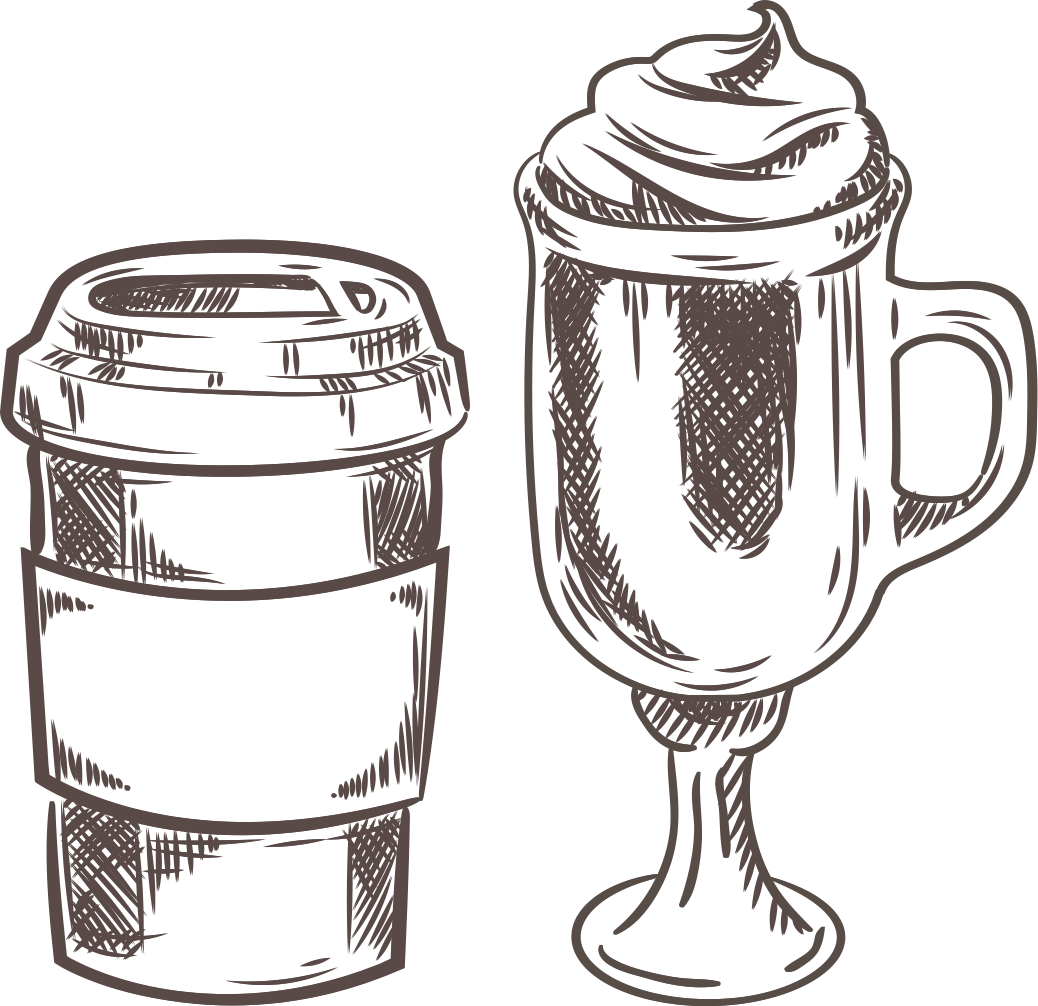 Award Name
Other Details
Award Name
Other Details
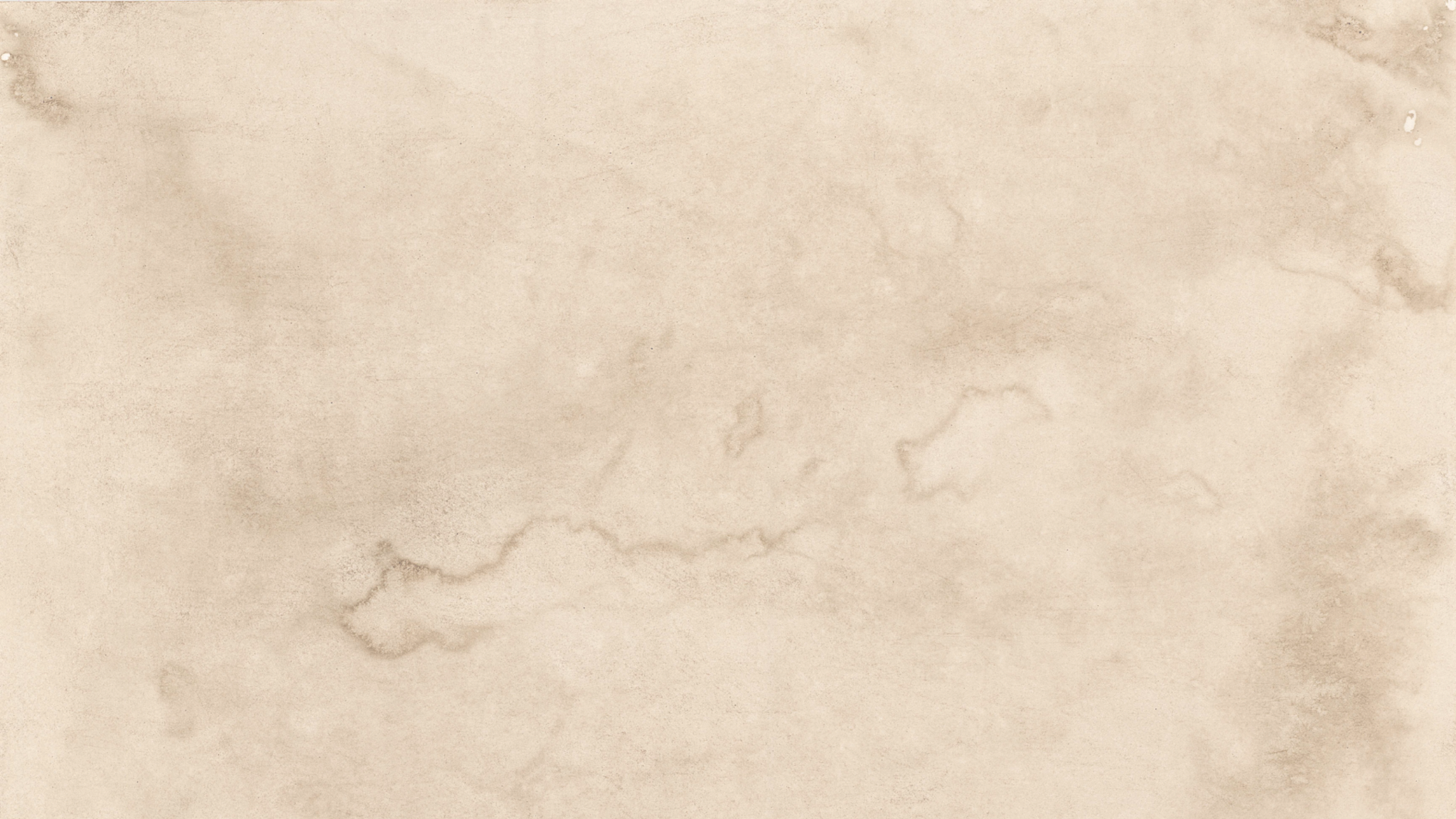 Reference
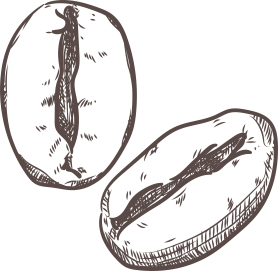 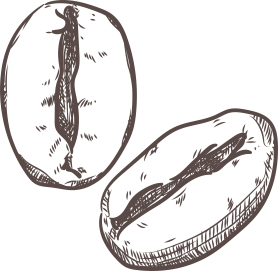 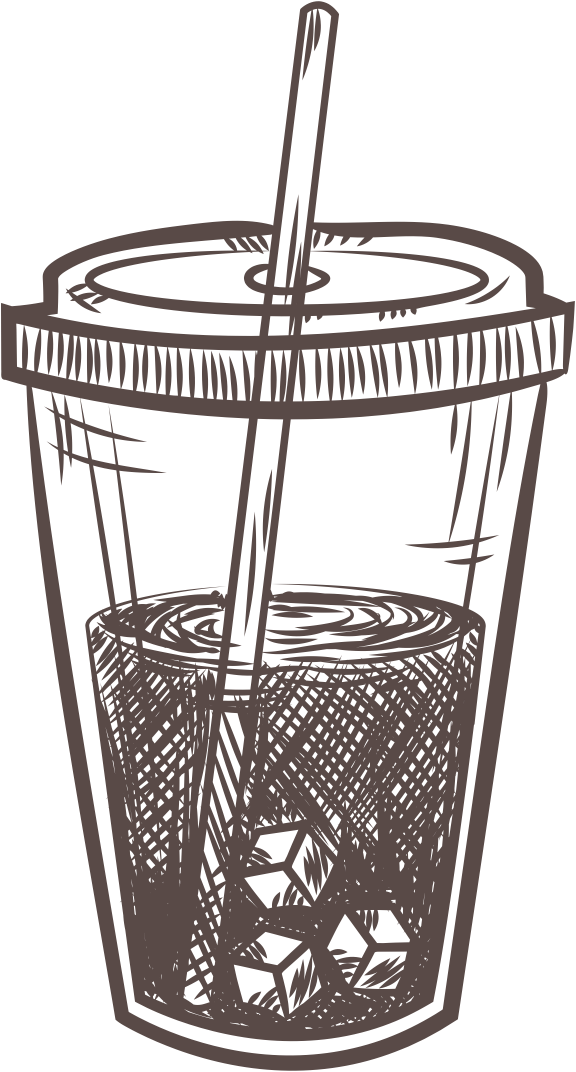 Name
Name
Job Title
Job Title
Company Name
Company Name
Email Address
Email Address
Contact Number
Contact Number
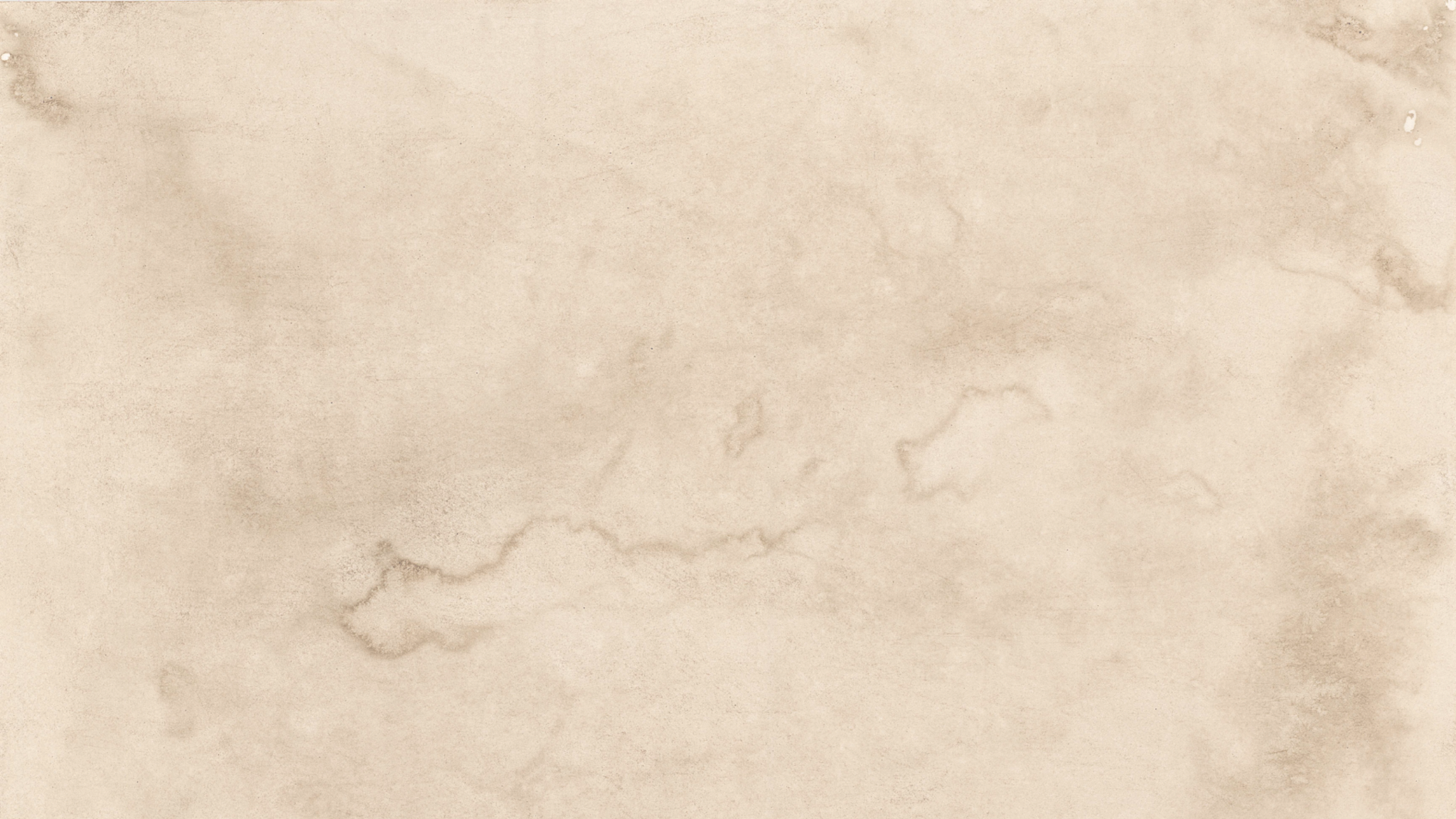 John Doe
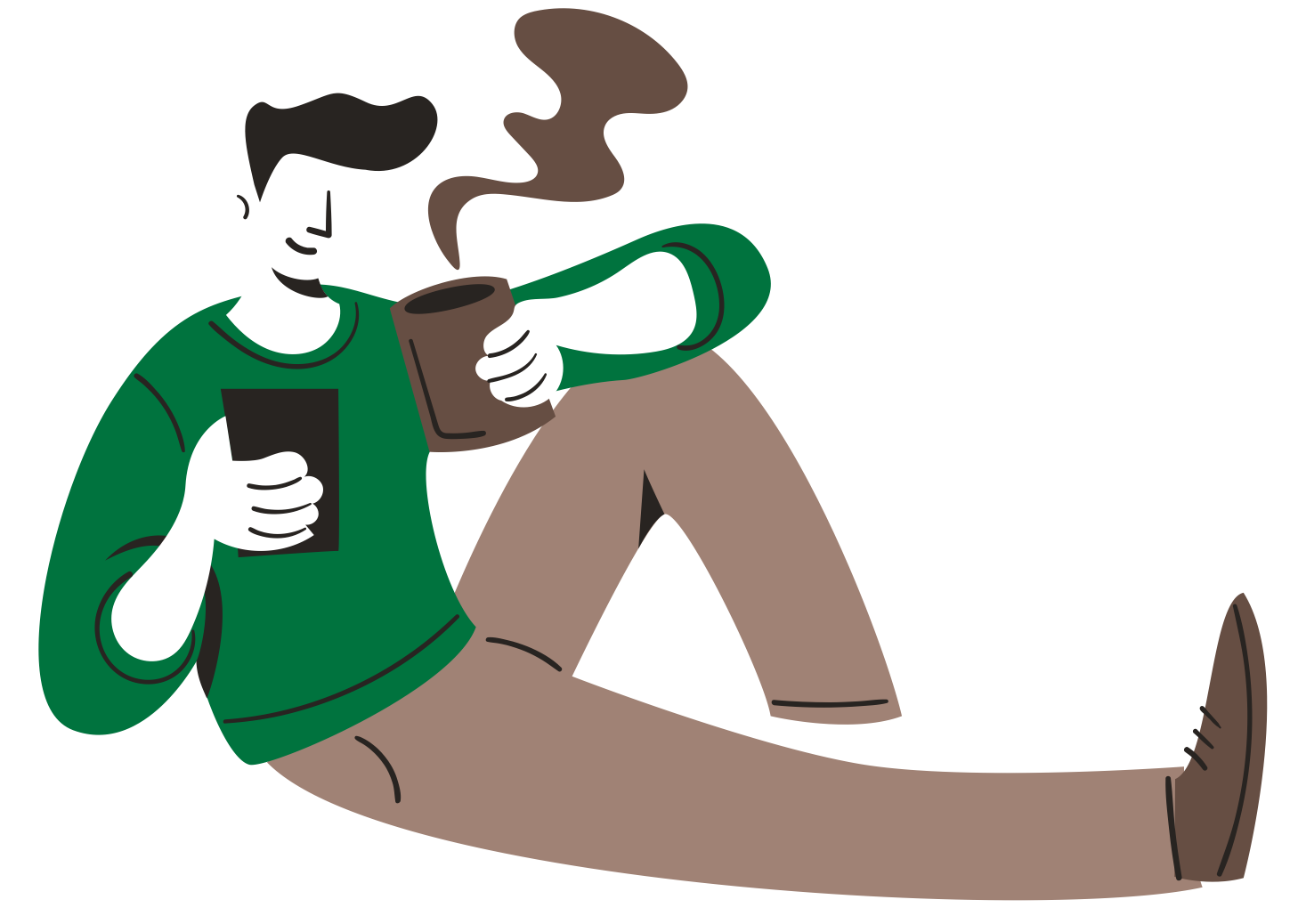 123 Anywhere St.,Any City, ST 12345
123-456-7890
hello@reallygreatsite.com
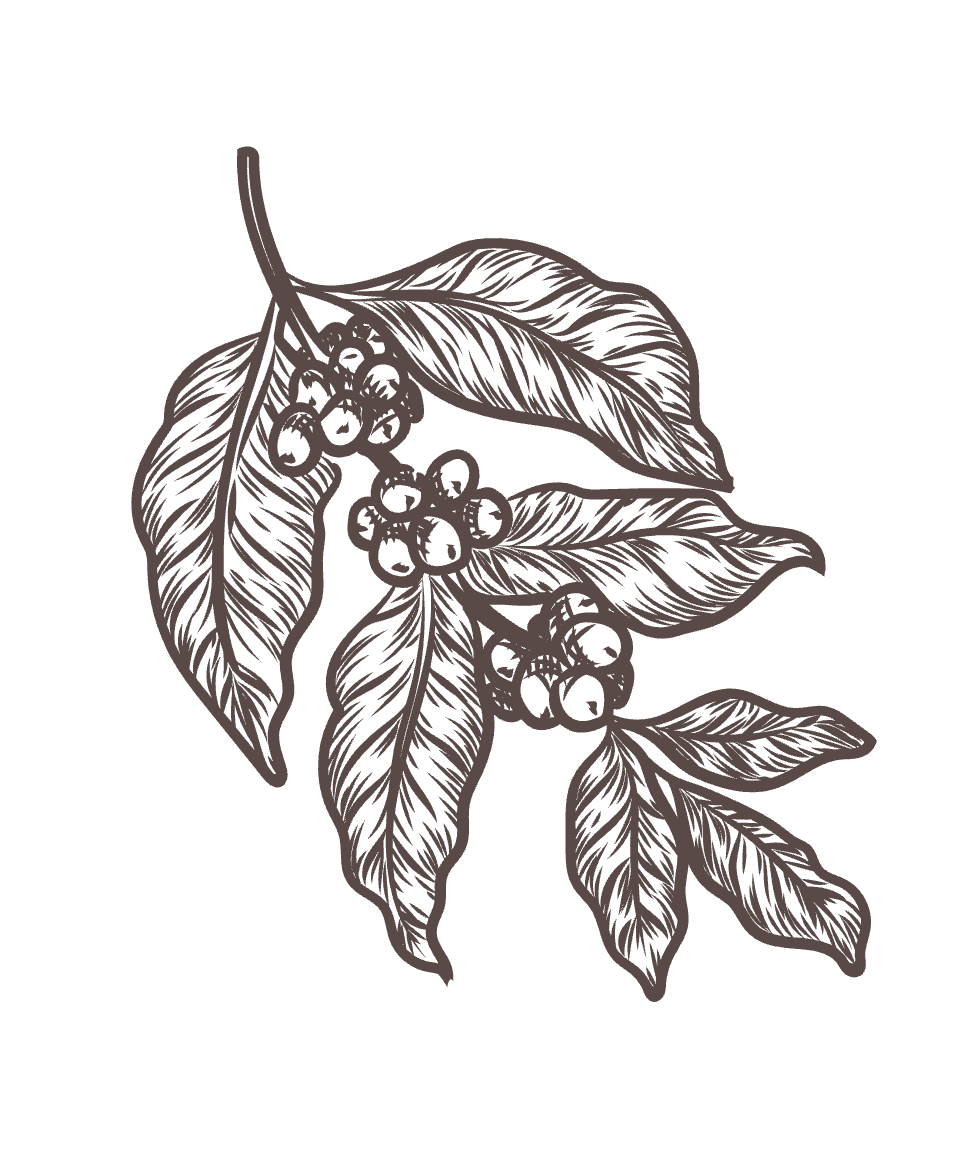 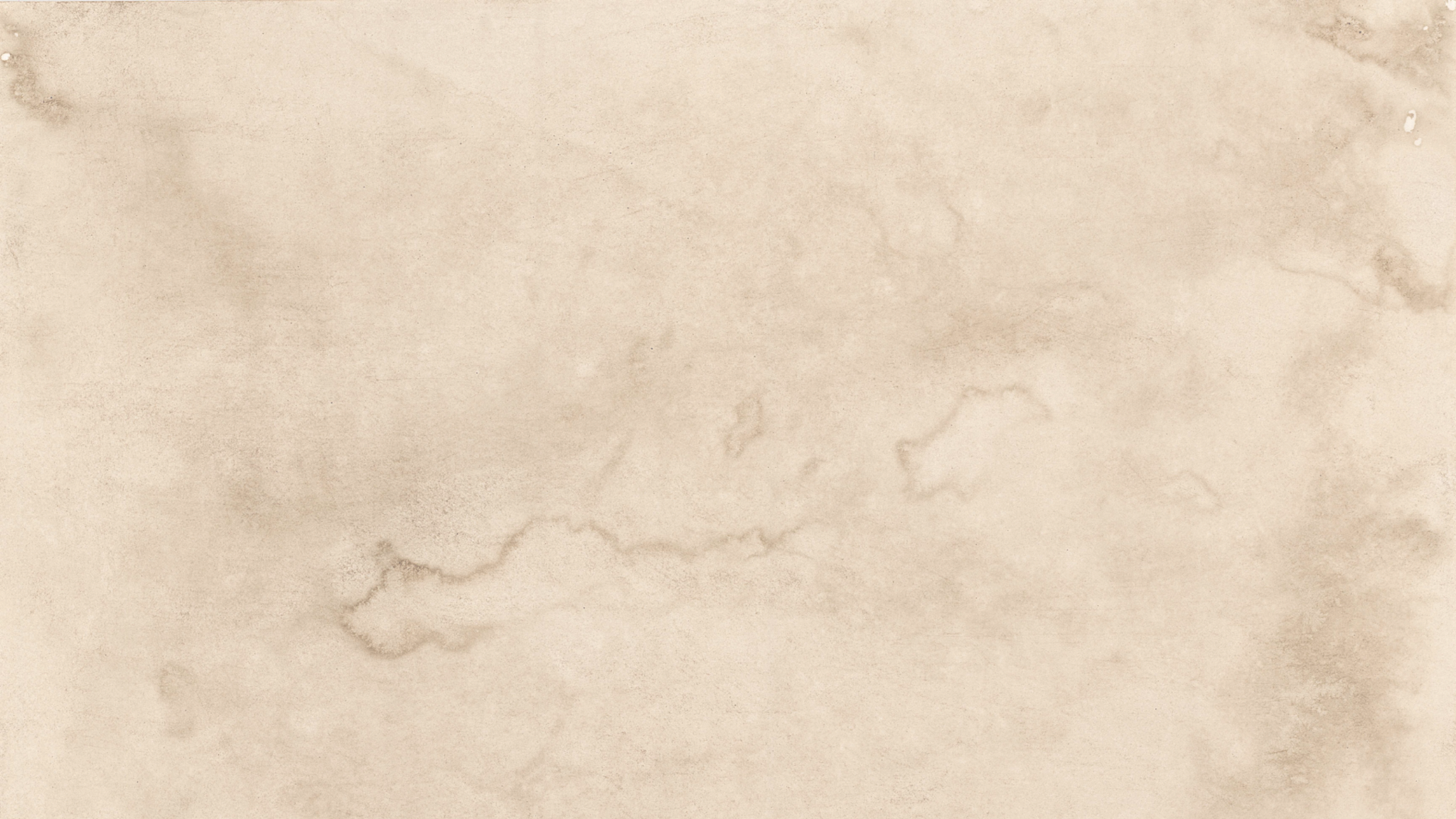 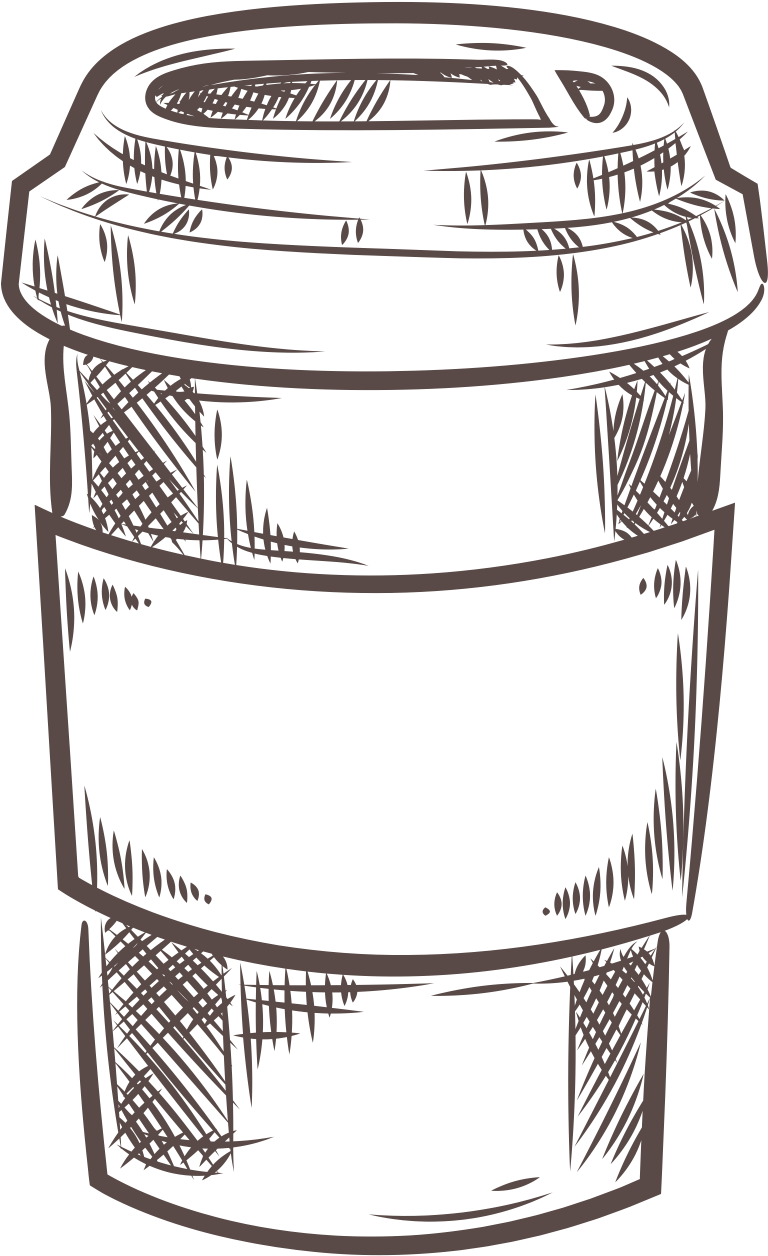 Thank You!
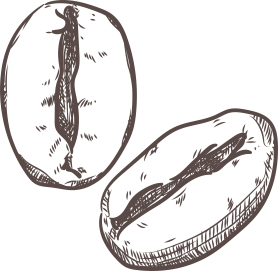 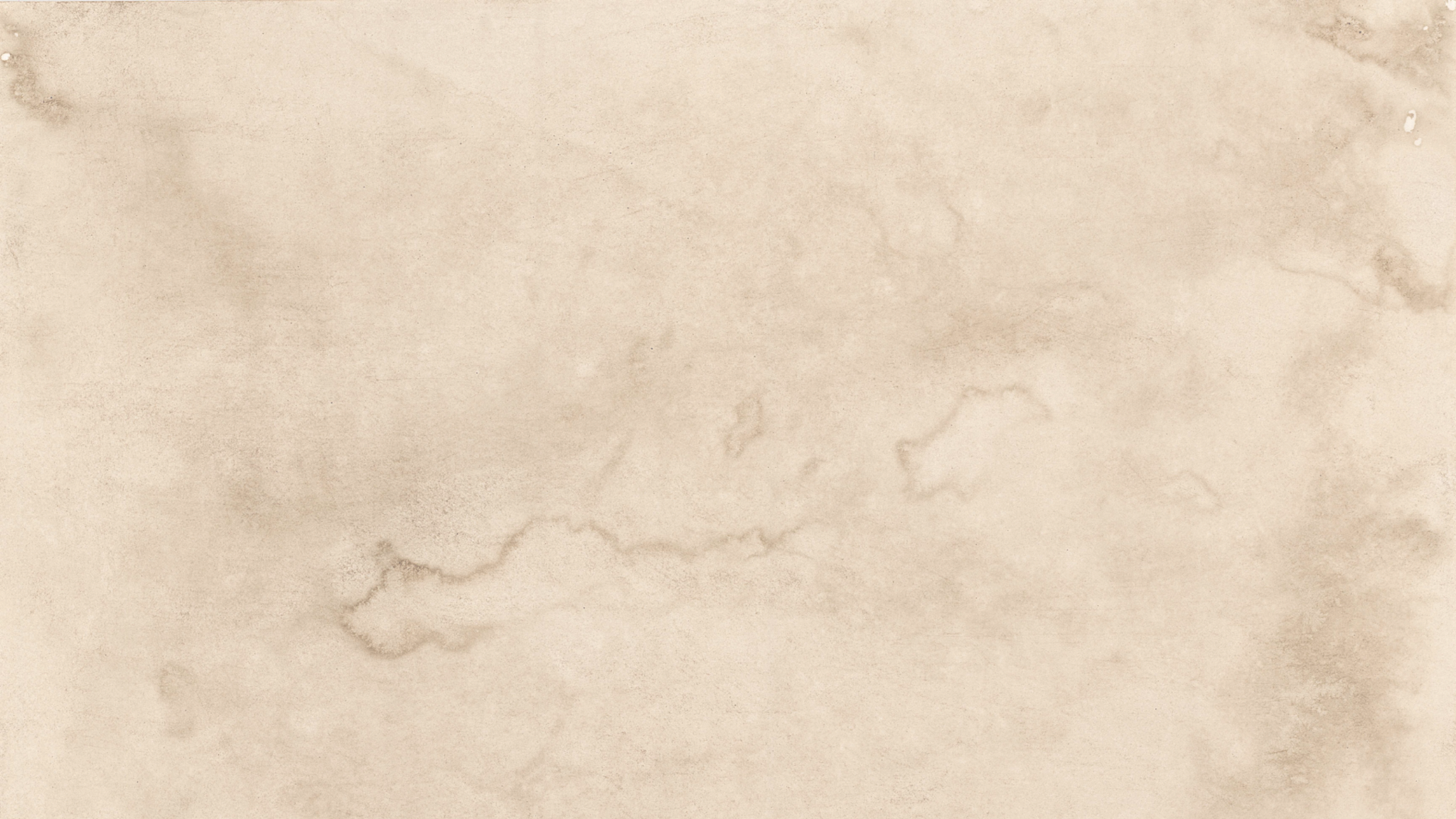 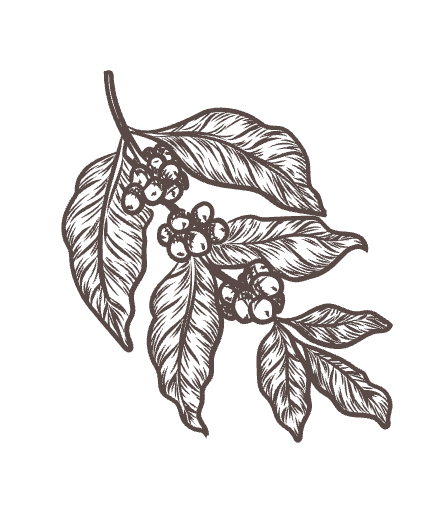 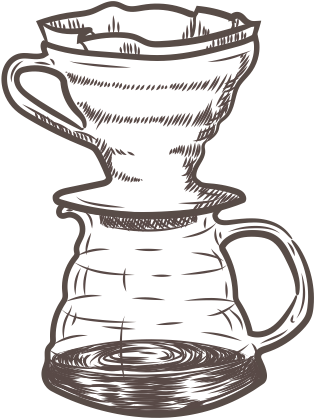 Resource
Page
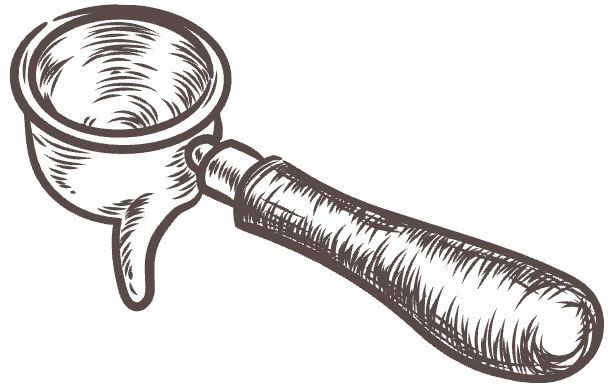 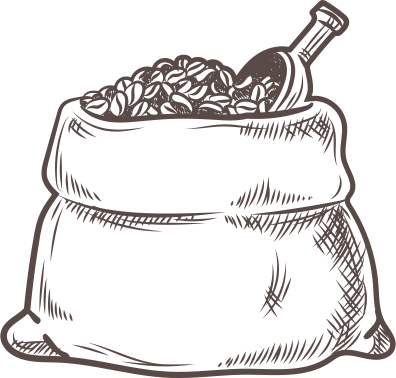 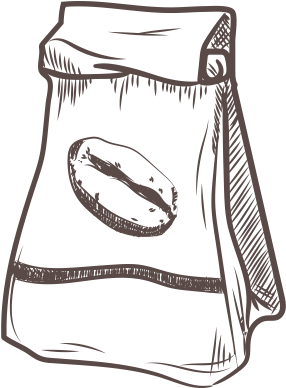 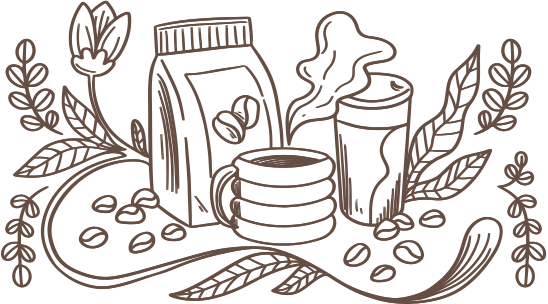 Use these design resources in your 
Canva Presentation. 

This presentation template uses
the following free fonts:

Titles: Knewave
Body Copy: Poppins

Don't forget to delete this page
before presenting.
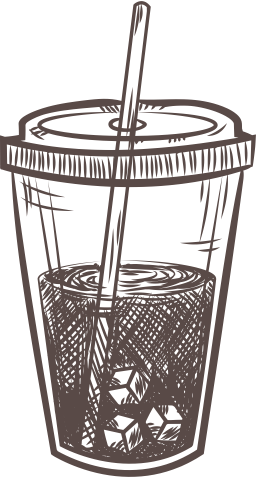 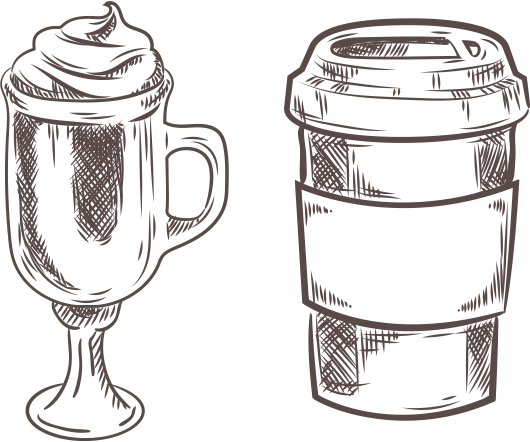 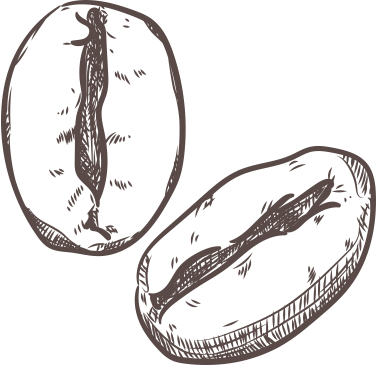 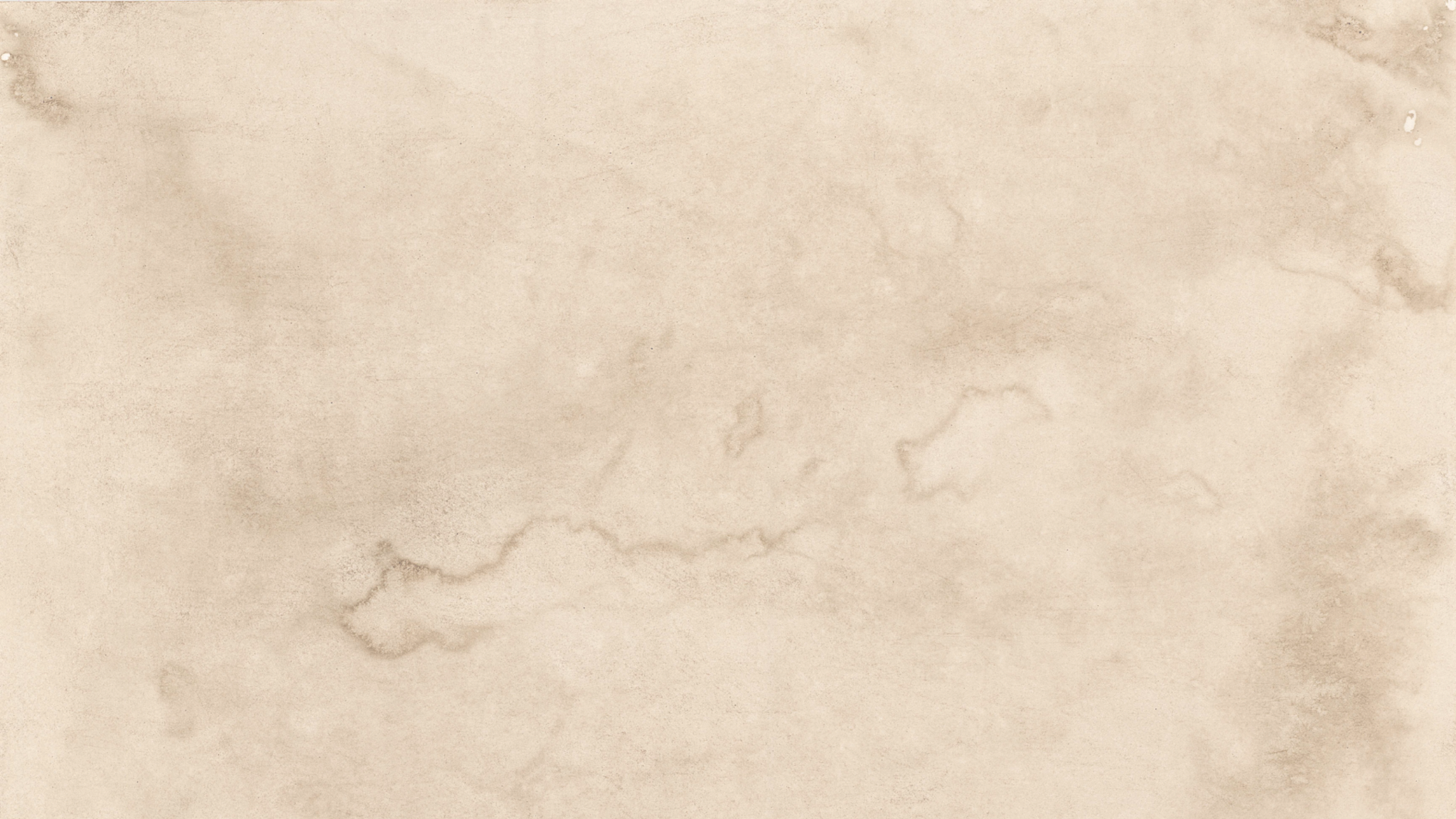 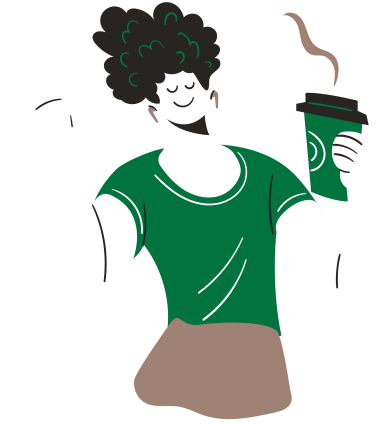 Resource
Page
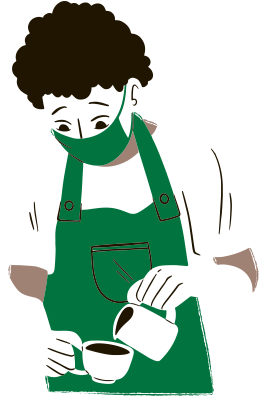 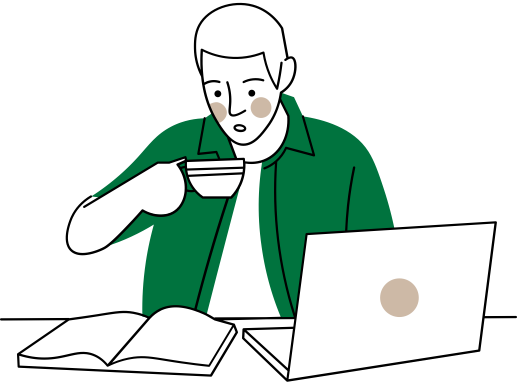 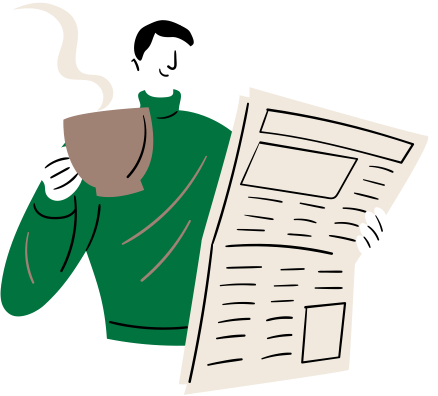 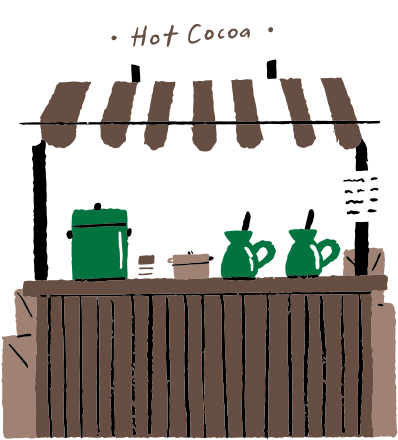 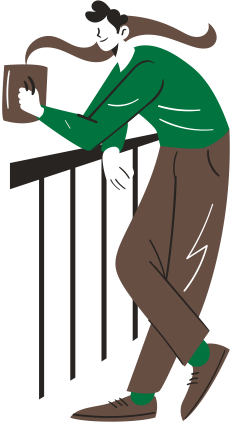 Use these design resources in your 
Canva Presentation. 

This presentation template uses
the following free fonts:

Titles: Knewave
Body Copy: Poppins

Don't forget to delete this page
before presenting.
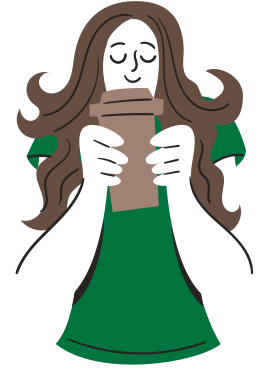 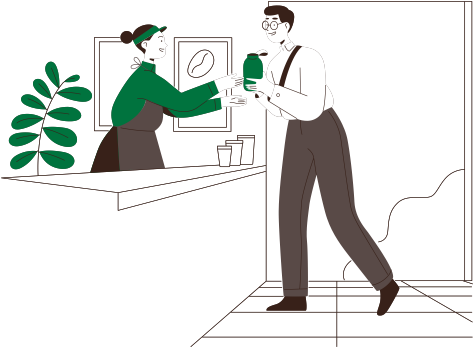 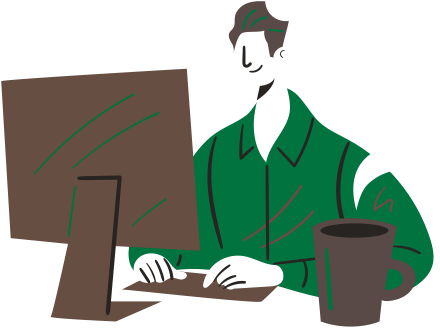 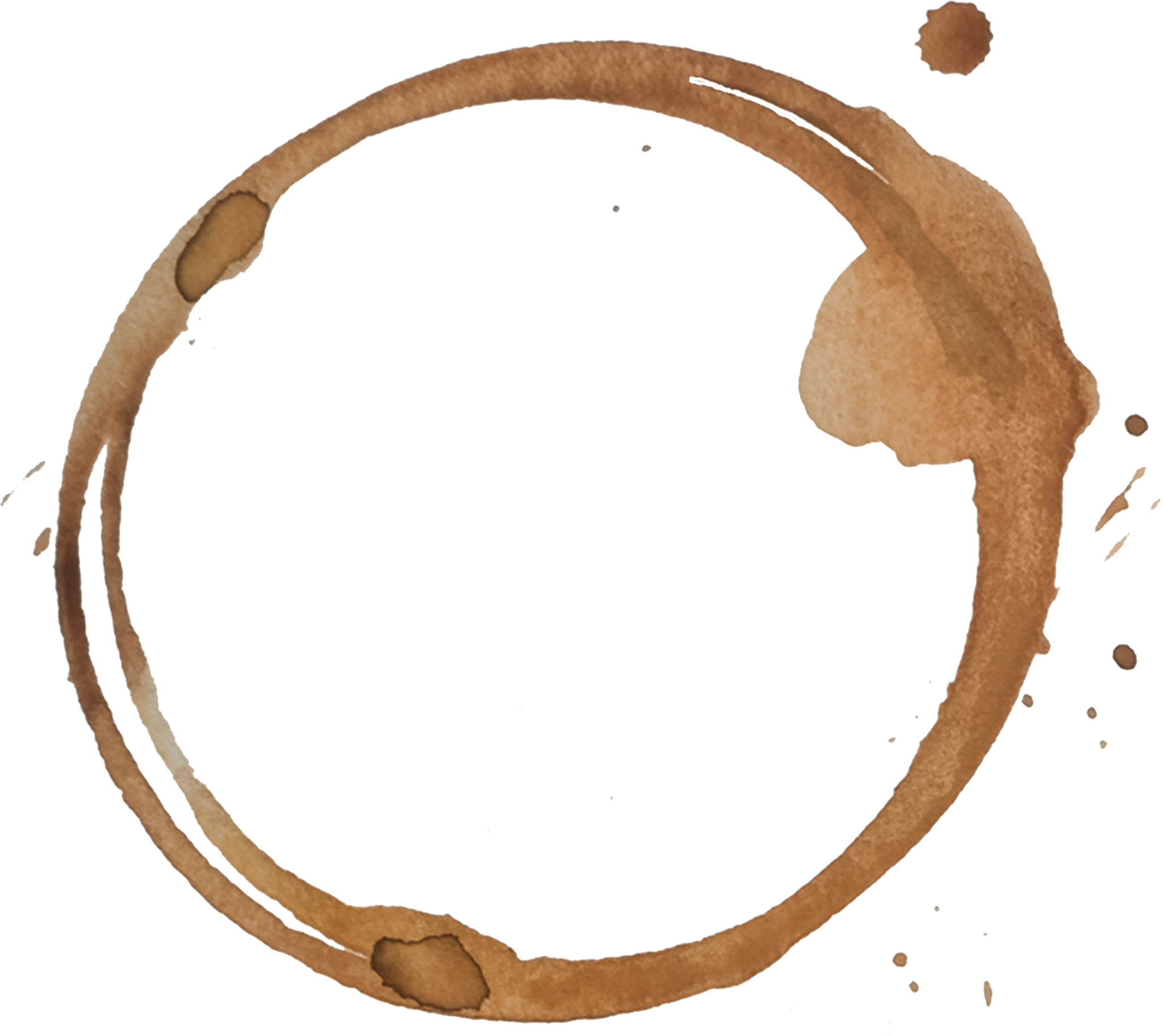 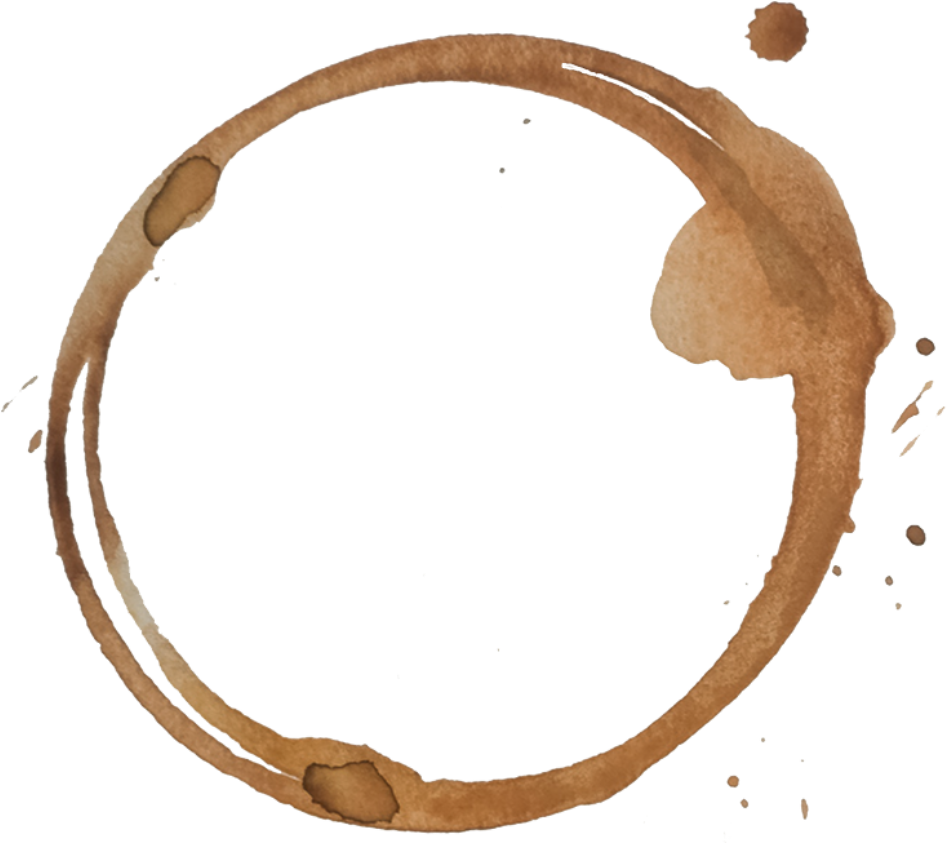 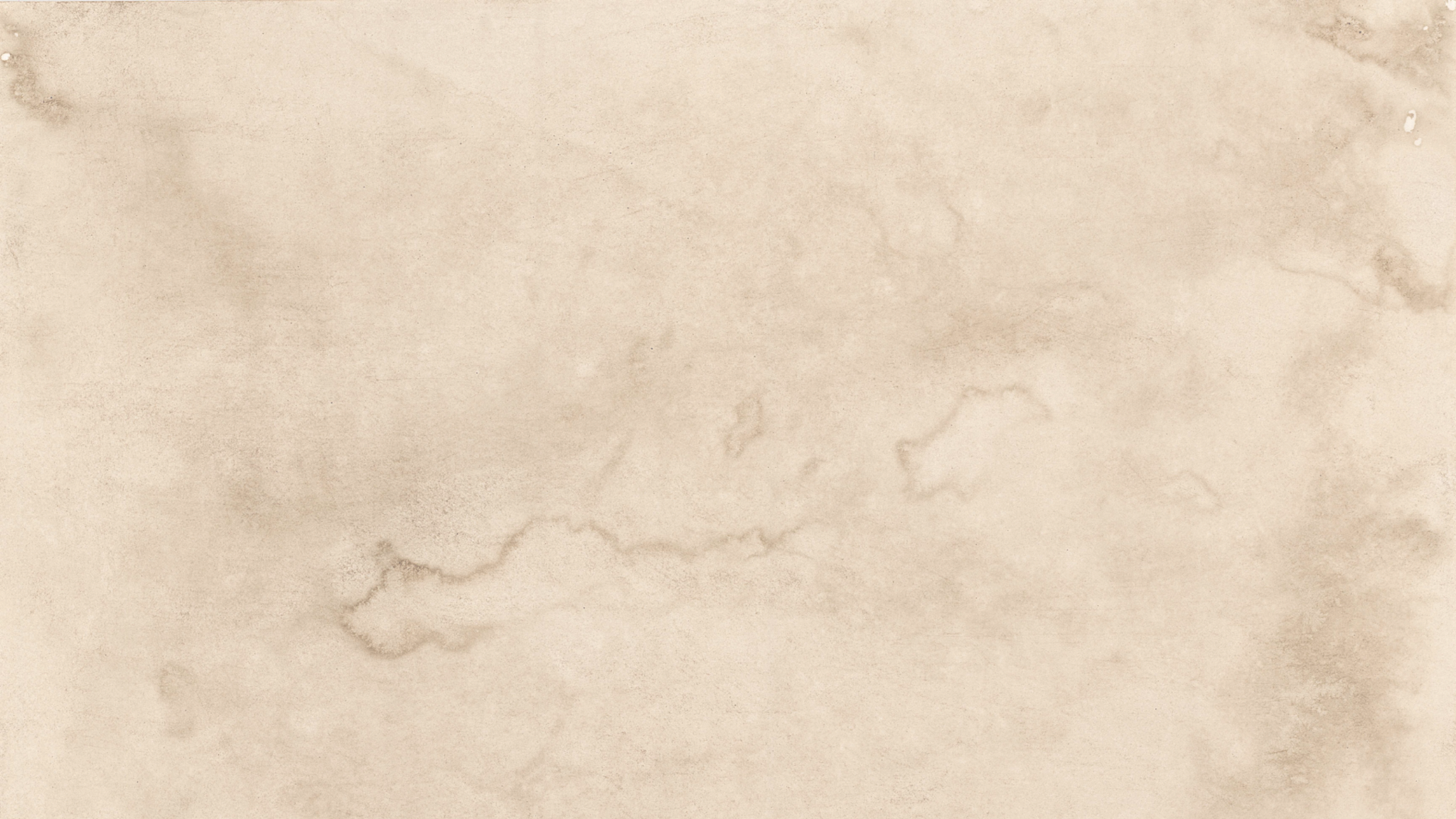 Credits
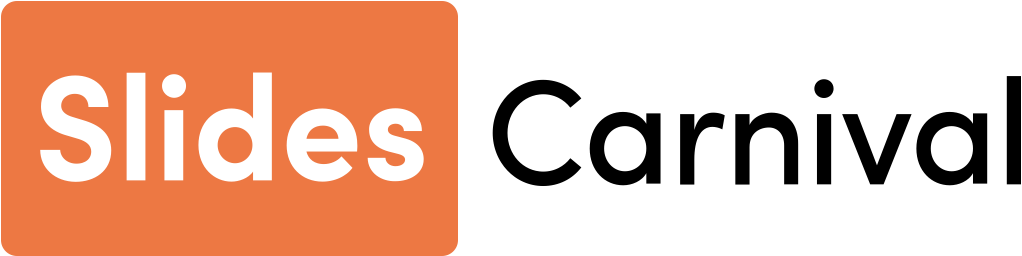 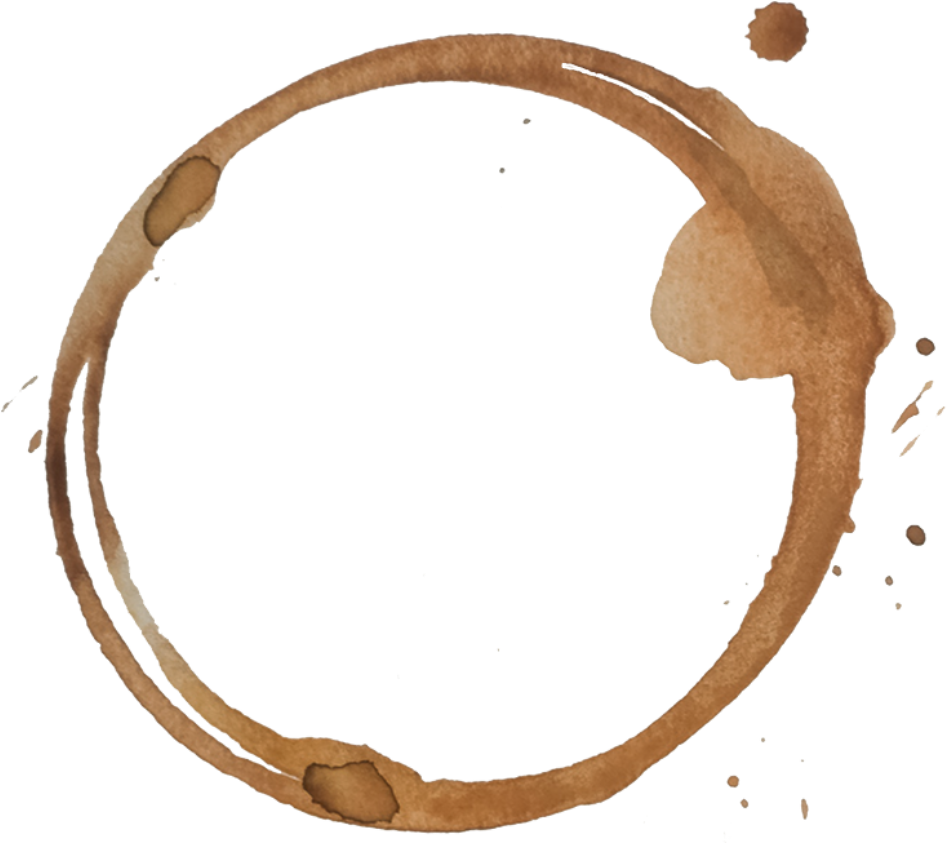 This presentation template is free for everyone to use thanks to the following:

SlidesCarnival for the presentation template
Happy Designing!